IL PECCATO, LE PENE E I PECCATORI NELL’INFERNO DANTESCO
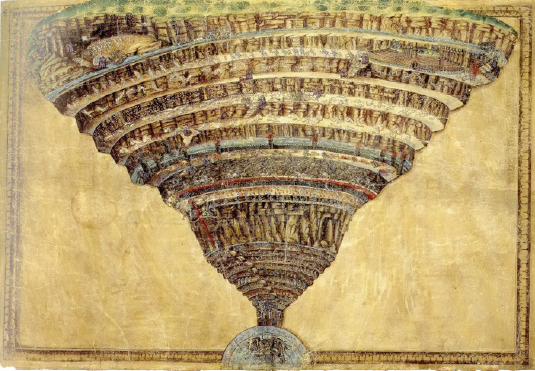 Sandro Botticelli                                                 La voragine infernale
Epistola XIII a Cangrande Della Scala 

 “Inizia la Commedia di Dante Alighieri, fiorentino di nascita, non di costumi”

 “…se guardiamo al contenuto, inizialmente orribile e ripugnante, poiché descrive l’Inferno, alla fine appare positiva, desiderabile e gradevole, perché illustra il Paradiso…”

 “…il soggetto dell’intera Commedia riguarda semplicemente la condizione delle anime dopo la morte; infatti, l’opera tutta procede muovendosi attorno a questo tema…”

 “…se, in verità, si scava nel senso allegorico, il soggetto diventa nell’uomo che, meritando o non meritando, alla luce del libero arbitrio, è gratificato dal premio o dannato al giusto castigo...”
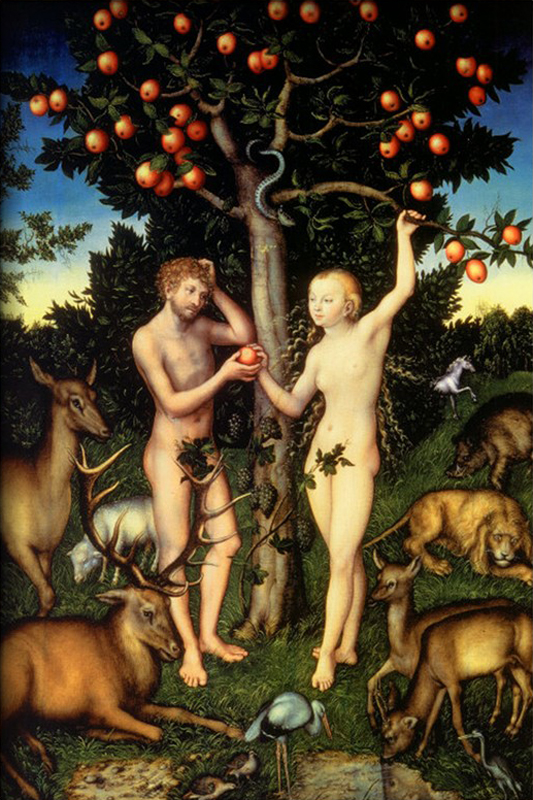 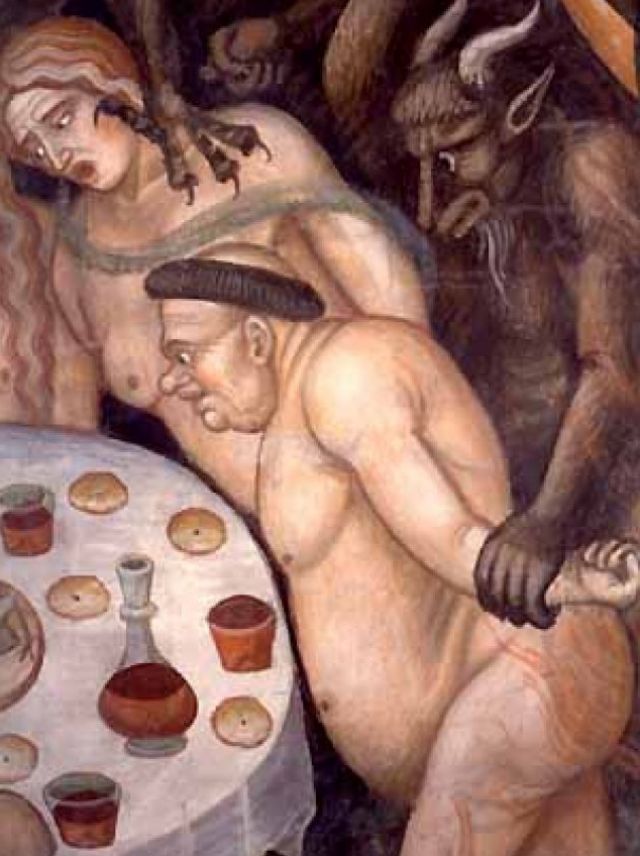 LIBERO ARBITRIO
Lucas Cranach detto il Vecchio (1472-1553)
Taddeo di Bartolo (1393)
Papa Francesco: «…Dio crea soltanto il bene... L’uomo dovrebbe seguire il bene ma è libero            e può scegliere. Se sceglie il male ne è lui la causa»
Temer si dee di sole quelle cose c’hanno potenza di fare altrui male; de l’altre no, ché non son paurose

Inferno II, 88-90
L’insegnamento principe della Commedia, che ha il suo centro  nell’episodio di Ulisse, ma che appare saldo già nel II canto dell’Inferno (“…solo per la virtù gli uomini superano tutti gli altri esseri terreni…”) e avrà il suo sbocco nell’esortazione di San Bernardo  nel XXXII canto del Paradiso è: l’uomo ha il dovere             di giungere, nel pensiero e nell’azione, al massimo delle sue possibilità; in ciò si distingue dai bruti, ma deve insieme saper riconoscere i propri limiti 

 Il poema è tutto un susseguirsi                                                           d’incitamenti ad osare e moniti                                                                   all’umiltà
Considerate la vostra semenza:                 fatti non foste a viver come bruti,                ma per seguir virtute e canoscenza

Inferno XXI, 118-120
D’ogne malizia, ch’odio in cielo acquista,
ingiuria è ‘l fine, ed ogne fin cotale
o con forza o con frode altrui contrista.

Inferno XI, 21-24
Dante presenta due interpretazioni fondamentali sul tema del peccato: una centrata sul peccato in quanto tale e una seconda incentrata sulle possibili tendenze peccaminose dell’uomo
Lo naturale è sempre sanza errore,
ma l’altro puote errar per male obietto
o per troppo o per poco di vigore.

Purgatorio XVII, 94-96
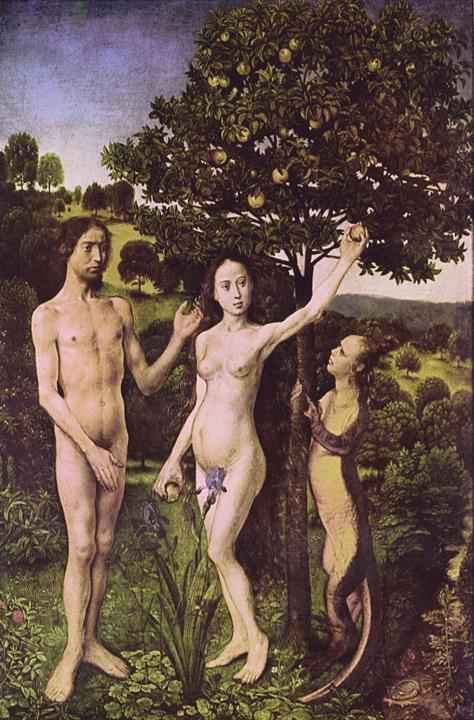 IL PECCATO
Hugo van der Goes     (c. 1440-1482)
È il rifiuto del disegno divino realizzato in Cristo, dell’amore divino mediante un ripiegamento dell’uomo su se stesso

Nasce dalla pretesa di autosufficienza che può esprimersi nei più diversi modi della vita e nel comportamento e nelle scelte dell’uomo
Solo il peccato è quel che la disfranca e falla dissìmile al sommo bene, per che del lume suo poco s’imbianca;

Paradiso VII, 79-81
Solo dalla assoluta libertà di scelta dell’uomo e quindi dalla libera decisione di darsi al male può nascere il peccato
Il peccato è indotto dalla tentazione del demonio sotto diverse forme: la tentazione è comunque la presentazione dei beni terreni come beni reali e appetibili
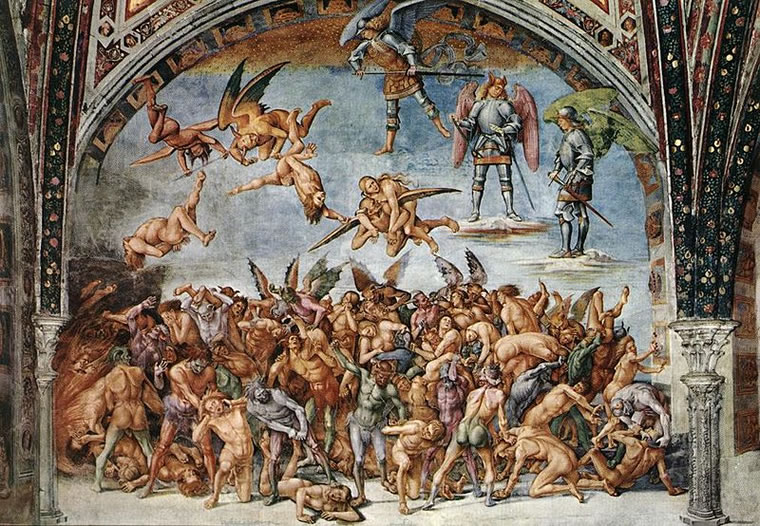 La tendenza a peccare consiste  in un AMORE rivolto verso ciò          che non ne è degno
 
 È un amore diretto verso beni terreni e non celesti e quindi  verso un oggetto sbagliato (malo obietto)

 È un amore indirizzato verso Dio, vero bene, ma troppo debolmente (poco vigore)
 
 È un amore verso i beni terreni superiore all’amore verso Dio (troppo vigore)
Luca Signorelli - Dannati all’Inferno                                                             San Brizio (Cappella Nuova), Duomo di Orvieto (1499-1502)
Lo naturale è sempre sanza errore, ma l’altro puote errar per malo obietto o per troppo o per poco di vigore. 

Purgatorio XVII, 94-96
Per me si va ne la città dolente,                       per me si va ne l’etterno dolore,                  per me si va tra la perduta gente.

Inferno III, 1-3
INFERNO
Immensa voragine a forma di cono rovesciato, che si spalanca nelle viscere della terra sotto la città di Gerusalemme... 
Questa cavità sotterranea si è aperta quando Lucifero, cacciato dal Cielo dopo la sua ribellione a Dio, fu scaraventato al centro della Terra…
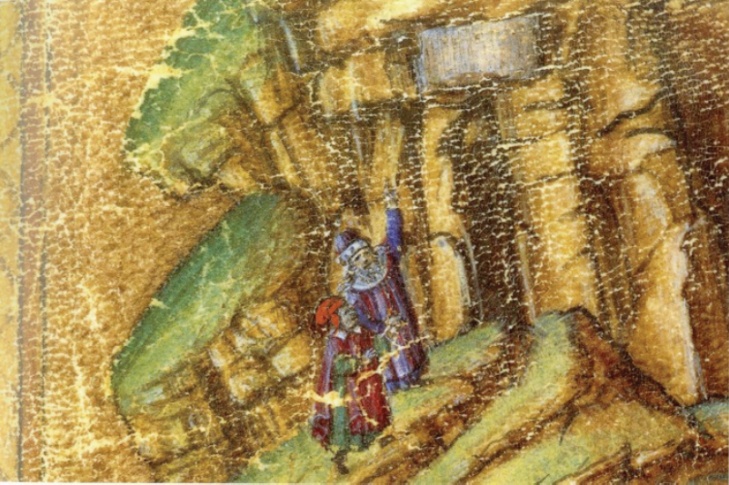 Lasciate ogne speranza, voi ch’intrate.
Queste parole di colore oscuro vid’io scritte al sommo d’una porta;             
Inferno III, 9-11
Sandro Botticelli                                                            Dante e Virgilio alle soglie dell’Inferno
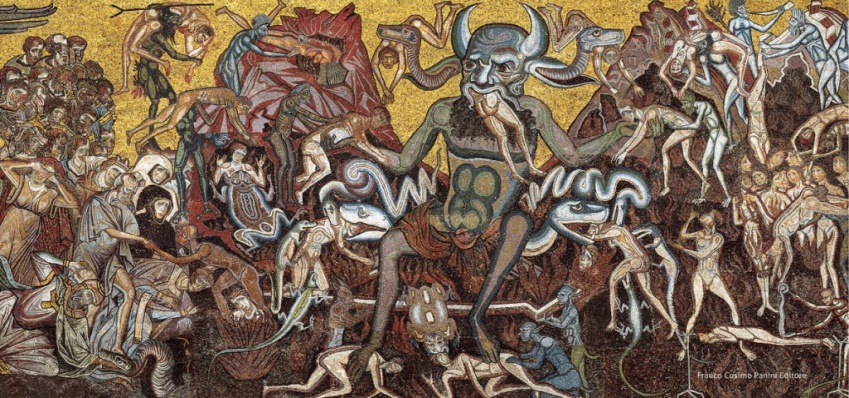 INFERNO
aere sanza stelle  (Inferno III,  23)                                 aura sanza tempo tinta (Inferno III, 29)                            aura morta  (Purgatorio I, 17)
Coppo di Marcovaldo - Giudizio Universale (Inferno)             Firenze, Battistero di San Giovanni (1260-1270)
L’inferno è concepito come luogo d’eterna sofferenza, voluto da Dio per realizzare la sua giustizia, per punire le anime che si ostinano a peccare 

 Dante immagina che ad ogni peccato sia attribuita una pena (è chiaro il riferimento ai sette vizi capitali classificati dalla chiesa cristiana: superbia, avarizia, lussuria, ira, gola, invidia, accidia)
La disposizione dei dannati risponde a regole precise: ognuno  è punito nel cerchio corrispondente al più grave dei suoi vizi terreni e c’è un rapporto direttamente proporzionale tra la gravità del peccato e la gravità del castigo (corrispondente in senso tomistico tra pena e colpa)
 
A ogni peccato viene attribuita una pena che rimane immutabile per l’eternità 

Ogni punizione, inoltre, consiste di un danno (privazione della vista di Dio) e di una pena fisica regolata dal contrappasso
il CONTRAPPASSO PER ANALOGIA, che implica una pena che esaspera i tormenti della colpa
il CONTRAPPASSO PER CONTRASTO, che implica una pena che ripropone esattamente il contrario della colpa
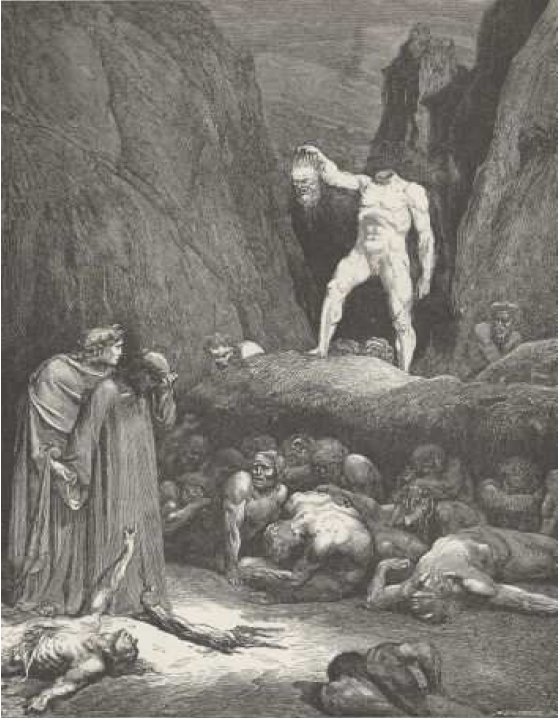 Io vidi certo, e ancor par ch’io l veggia, un busto sanza capo andar sì come andavan li altri de la trista greggia;

e ‘l capo tronco tenea per le chiome, pesol con mano a guisa di lanterna:           e  quel mirava e noi dicea: «Oh me!» 

Inferno XXVIII, 118-123

Io feci il padre e ‘l figlio in sé ribelli;

Inferno XXVIII, 136
Nell’Inferno, Bertran de Born è uno dei pochi personaggi che spiega da solo il proprio contrappasso

  Per aver seminato discordia tra   
  padre e figlio, ha come pena la              
  rescissione del capo dal busto
Gustave Doré
Così  s’osserva in me lo contrappasso»

Inferno XXVIII, 142
Classificazione e graduazione di colpe e punizioni sono rapportabili a concetti del Corpus iuris di Giustiniano e a categorie formulate da Aristotele nell’Etica: una rappresentazione dello spirito umano nella specificità� negativa, dato che l’Inferno è il contromodello della società� civile orientata al bene, anche se ne conserva strutture e partizioni
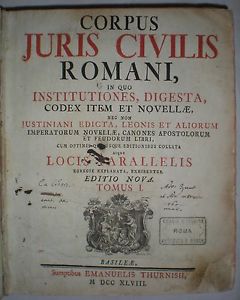 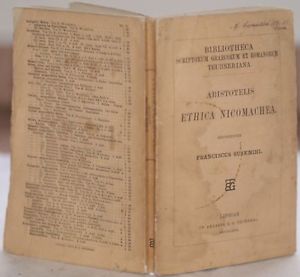 Coerenti con l’Etica Nicomachea sono i primi sei cerchi, mentre il basso inferno, nel suo impianto, si ispira alla normativa      del diritto penale romano
Tosto che ‘l duca e io nel legno fui, segando se ne va l’antica prora                   de l’acqua più che non suol altrui

Inferno VIII, 28-30
Dante offre dell’Inferno una rappresentazione fisica, materiale, per rendere un’idea efficace dei terribili castighi cui sono condannati i vari peccatori e questo è il significato principale della sua discesa all’Inferno


 Il viaggio ha però anche valore allegorico, come il percorso di purificazione morale che ogni uomo deve compiere in questa vita per liberarsi dal peccato,  sotto la guida della ragione
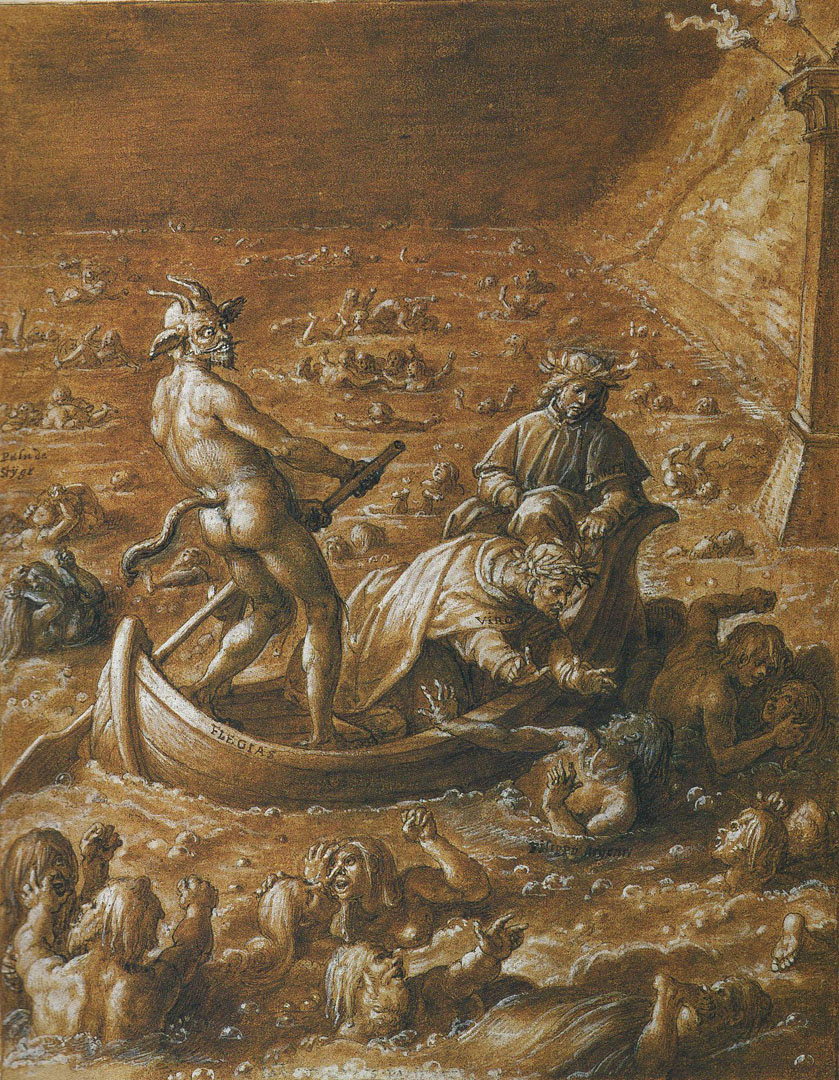 Jan Van der Straet (1587)
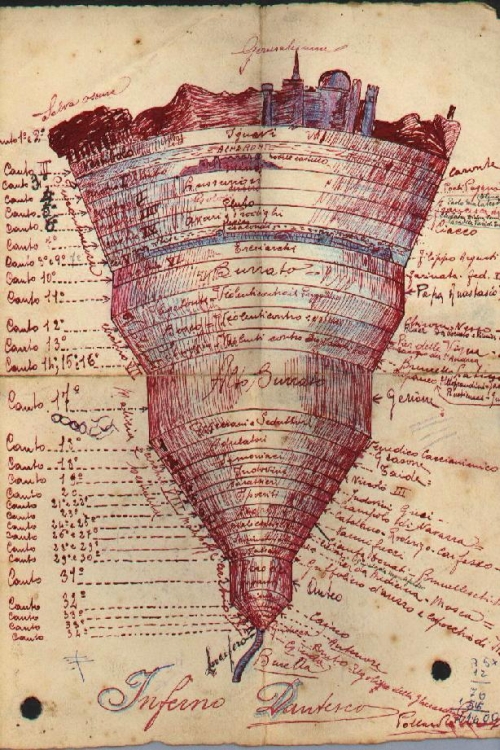 ANTINFERNO

I Cerchio  Limbo

II-VI Cerchio  Peccati di eccesso

VII Cerchio  Peccati di violenza

VIII-IX Cerchio  Peccati di frode
«Figliuol mio, dentro da cotesti sassi», cominciò poi a dir, «son tre cerchietti di grado in grado, come que’  che lassi . 
Tutti son pien di spirti maladetti; ma perché poi ti basti pur la vista, intendi come e perché son costretti. 

Inferno XI, 16-21
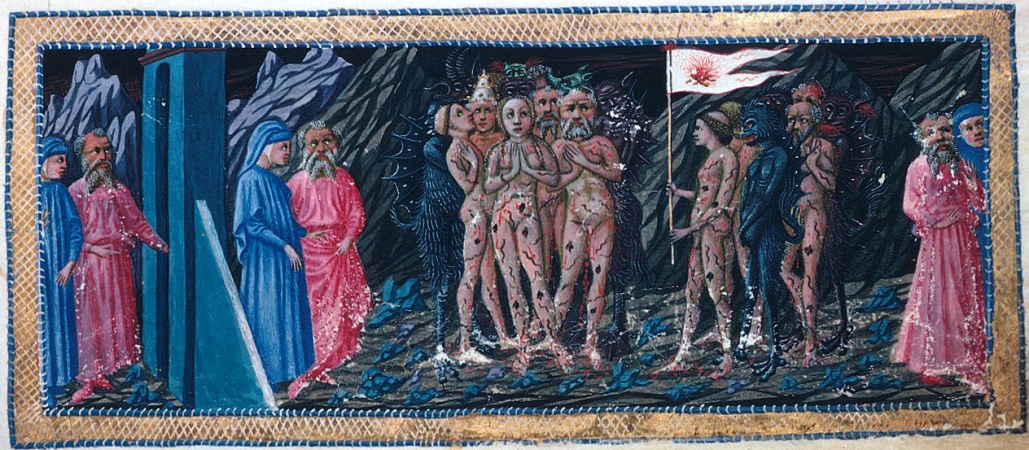 Ed elli a me: «Questo misero modo tegnon l’anime triste di coloro che visser sanza ’nfamia e sanza lodo. 
Inferno III, 34-36
Giovanni di Paolo di Grazia (1398-1482)
VESTIBOLO (ANTINFERNO)
IGNAVI

 Le anime di coloro che non si schierarono né dalla parte del bene né da quella del male

 Non propriamente dannati , ma in ogni caso condannati a una pena molto severa, in cui è visibile un contrappasso: l’insegna che essi devono inseguire è senza significato, come priva di scopo è stata la loro vita terrena (sciaurati, che mai non fur vivi)
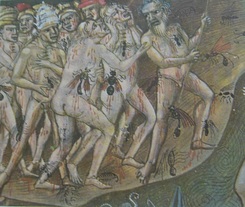 Se non commisero male è solo per viltà,  la stessa viltà per la quale non fecero neanche il bene (con loro infatti sono puniti gli angeli che rimasero neutrali nella rivolta di Lucifero contro Dio)




 
 Sono punti e tormentati da vespe e mosconi, che gli fanno colare il sangue dal volto,  il quale cade a terra mischiato alle loro lacrime e viene raccolto da vermi ripugnanti
Mischiate sono a quel cattivo coro                de li angeli che non furon ribelli                    né pur fedeli a Dio, ma per sé furono

Inferno III, 37-39
Miniatura ferrarese, XV sec.
Questi sciaurati, che mai non fur vivi, erano ignudi e stimolati molto da mosconi e da vespe ch’eran ivi.       Elle rigavan lor di sangue il volto, che, mischiato di lagrime, a’  lor piedi da fastidiosi vermi era ricolto. 

Inferno III, 64-69
La condanna degli ignavi  ha la sua motivazione principale nella fierezza del carattere di Dante, nella sua tempra incline          a prendere posizione senza mezze misure, a non astrarre mai da sé, a schierarsi sempre

Questo spiega anche il disprezzo mostrato dal maestro e il suo invito a Dante affinché non si soffermi troppo sulla loro pena
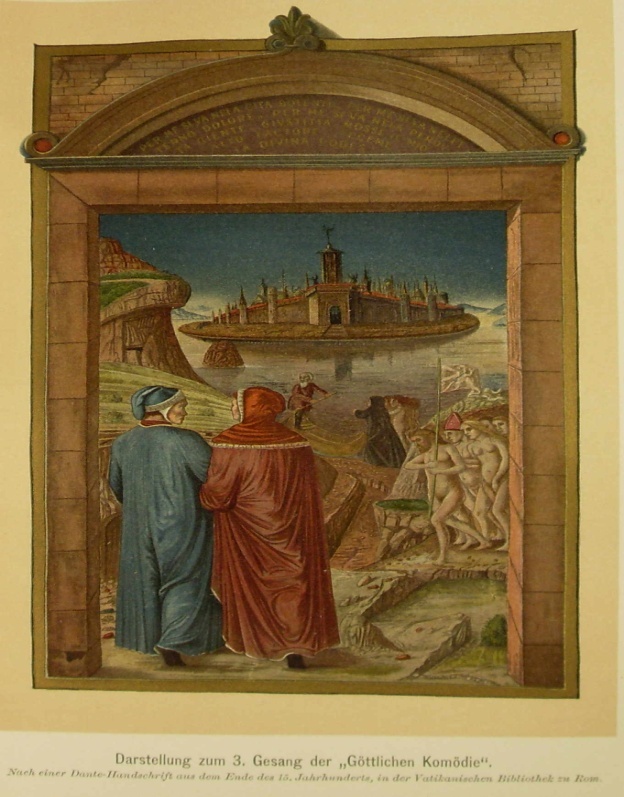 Fama di loro il mondo esser non lassa; misericordia e giustizia li sdegna: non ragioniam di lor, ma guarda e passa».  
Inferno III, 49-51
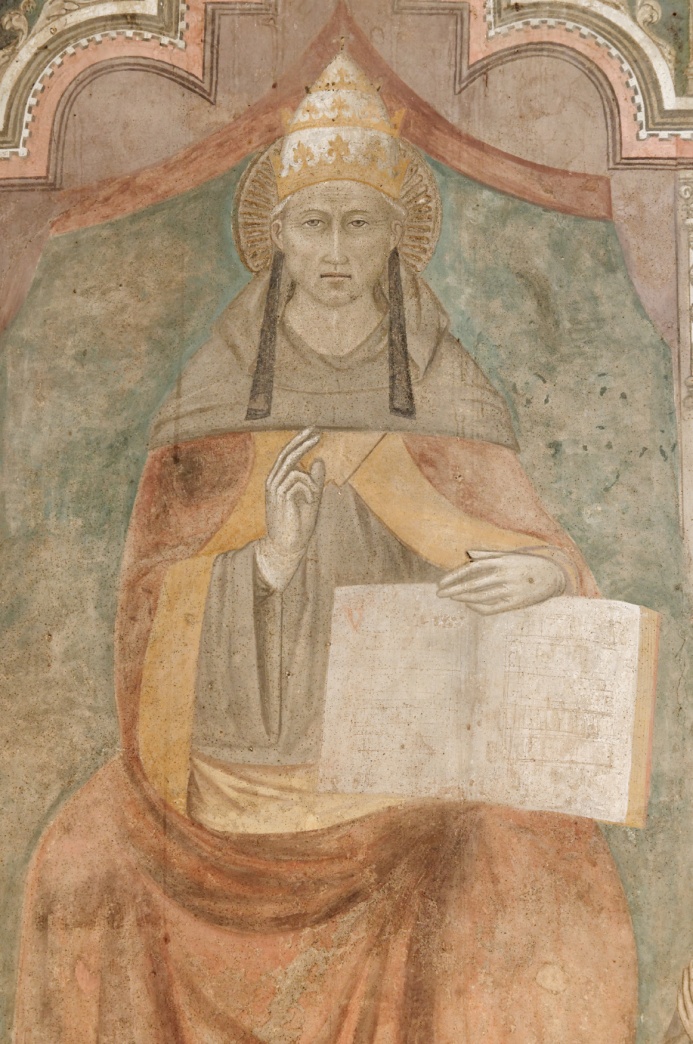 Dante condanna Celestino V all’Inferno collocandolo tra gli ignavi che per viltà rinunciò  al soglio pontificio; gli rimproverava di aver ceduto la tiara a Bonifacio VIII, suo acerrimo nemico e artefice del suo esilio in seguito alla vittoria dei Guelfi Neri a Firenze

Dante, che era un fermo difensore della struttura temporale della Chiesa, ritiene vile il gesto del rifiuto compiuto dal frate morronese
Celestino V
Dall’elezione di Bonifacio VIII, brigata con la frode e la minaccia, procedevano tutte le recenti sciagure per la Chiesa, per l’Italia, per Firenze e per lui di persona
Poscia ch’io v’ebbi alcun riconosciuto,       vidi e conobbi l’ombra di colui                      che fece per viltade il gran rifiuto 
Inferno III, 58-60
Dante non nomina mai il pontefice, pur essendo l’unico che riconosce nel girone degli ignavi

Pur dovendolo condannare, come politico, alle pene eterne dell’inferno, come uomo invece non se la sente d’infierire su un personaggio la cui unica colpa fu la debolezza di non saper regnare 

Dante non può mettersi a parlare sul piano umano con una persona cui non riconosce neppure il titolo di “avversario politico”
Petrarca nel “De vita solitaria”, scorge nel gesto sofferto e doloroso di Papa Celestino V, tutta  la dignità di un uomo che rifiuta una carica per la quale, pur tenendola in altissima considerazione, non si sente adeguato; gesto compiuto in coerenza con la sua vita di eremita (perché era uomo di assidua contemplazione) che fuggiva la corruzione del mondo e della Chiesa
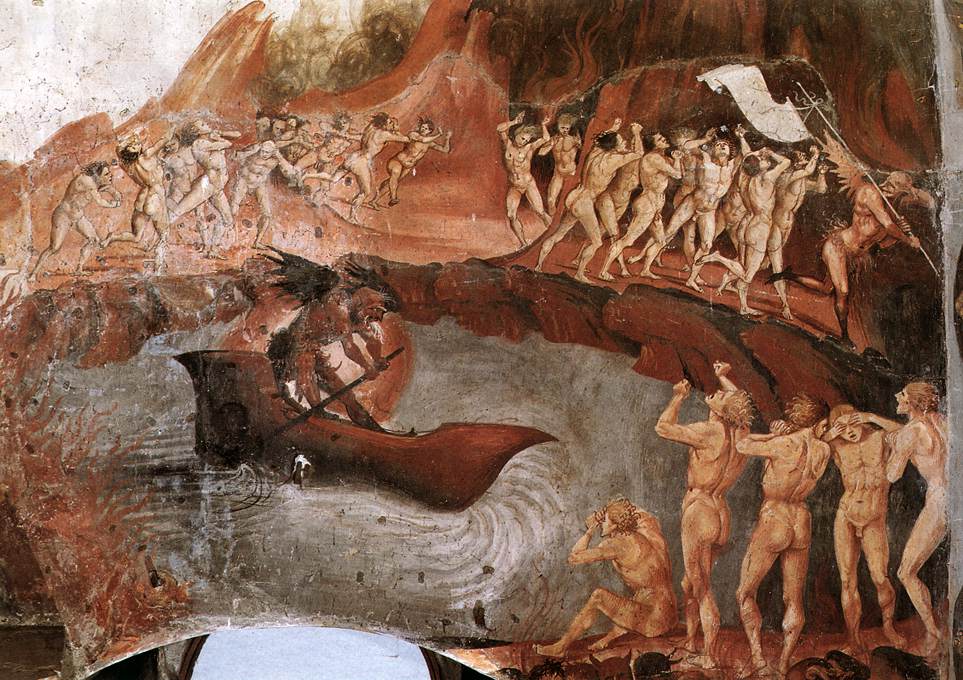 L’immenso circuito degli ignavi digrada verso il letto di un gran fiume, sulla cui riva si accalca una grande moltitudine di anime che appaiono, per quanto consente l’oscurità,  desiderose di passare all’altra riva
Luca Signorelli, Cappella di San Brizio, Duomo di Orvieto
E poi ch’a riguardar oltre mi diedi,       vidi genti a la riva d’un gran fiume;      per ch’io dissi: «Maestro, or mi concedi 

ch’io sappia quali sono, e qual costume le fa di trapassar parer sì pronte,      come io discerno per lo fioco lume» 
Inferno III, 70-75
L’Acheronte, il fiume infernale della tradizione classica, che segnava l’inizio dell’Oltretomba pagano, sul quale passavano le anime traghettate da Caronte

“Hinc via Tartarei quae fert Acherontis ad undas” (Aen. VI 295)
Ed elli a me: «Le cose ti fier conte         quando noi fermerem li nostri passi       su la trista riviera d’Acheronte»

Inferno III, 76-78
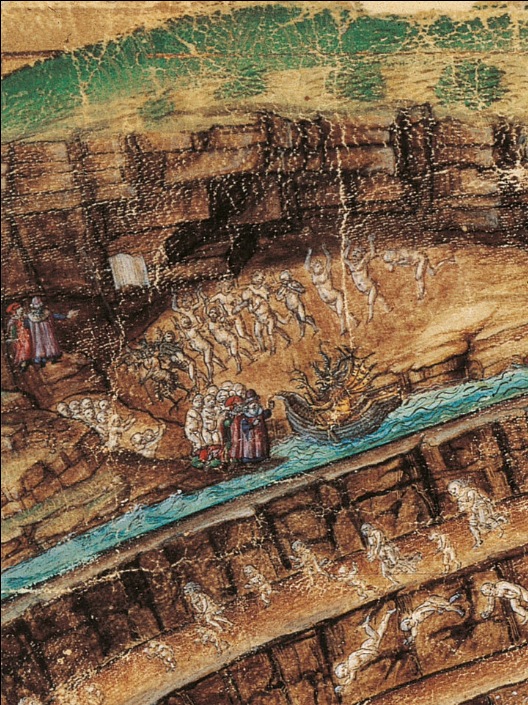 Dante è ansioso di sapere da Virgilio chi siano quelle anime            e cosa le renda in apparenza pronte a varcare il fiume (le fa           di trapassar parer sì pronte)

Nel timore di molestare la guida parlando a sproposito, fino al fiume non apre più bocca (infino al fiume del parlar mi trassi)
Sandro Botticelli                                                            Dante e Virgilio davanti alla barca di Caronte
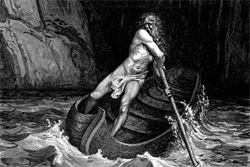 Ed ecco verso noi venir per nave            un vecchio, bianco per antico pelo, gridando: «Guai a voi anime prave!

Non isperate mai veder lo cielo:                  i’ vegno per menarvi a l’altra riva           ne le tenebre etterne, in caldo e gelo.   

Inferno III, 82-87
Gustave Doré
Vecchio figlio di Erebo e di Notte, Caronte traghetta anime dal vestibolo al bordo dell’abisso infernale, spingendo con una pertica il suo barcone sulle acque melmose del fiume Acheronte, fin dai tempi di Eracle ed Orfeo

Dante lo assume dalle favole antiche fra i demoni che pattugliano il suo inferno, forse confortato da un passo di San Paolo in cui gli idoli pagani figurano fallaci emanazioni di Satana
Non impedir lo suo fatale andare:vuolsi così colà dove si puoteciò che si vuole, e più non dimandare »

Inferno V, 22-24
E tu che se’ costì, anima viva,                 pàrtiti da cotesti che son morti»

Inferno III, 88-89
Minosse
“Da tutt’altro porto, per tutt’altra rotta sei destinato ad approdare su tutt’altra spiaggia, con una barca molto più leggera”
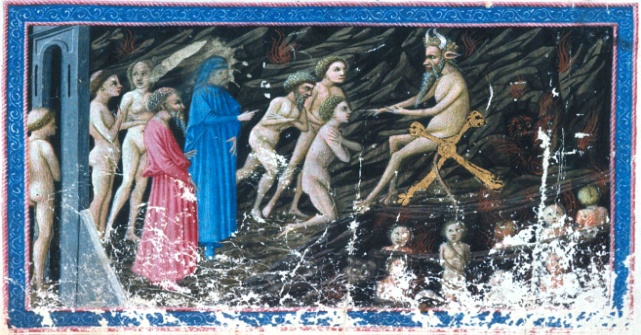 Priamo della Quercia
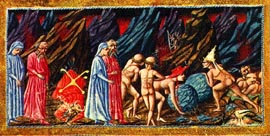 E ‘l duca lui: «Caron non ti crucciare: vuolsi così colà dove si puote                  ciò che si vuole, e più non dimandare» 

Inferno III, 94-96
Non è sanza cagion l’andare al cupo:vuolsi ne l’alto, là dove Michelefé la vendetta del superbo strupo »

Inferno VII, 10-12
Caronte
Il viaggio di Dante                          è voluto da Dio
Pluto
Caron dimonio, con occhi di bragia loro accennando, tutte le raccoglie;  batte col remo qualunque s’adagia.

Inferno III, 109-111
I dannati si accalcano lungo la sponda e Caronte fa loro cenno di salire sulla sua barca: stipa le anime dentro di essa e batte col suo remo qualunque anima tenti di adagiarsi sul fondo                                        

I dannati si gettano dalla riva alla barca proprio come le foglie   cadono dagli alberi in autunno
Come d’autunno si levan le foglie      l’una appresso de l’altra, fin che ‘l ramo
vede a la terra tutte le sue spoglie,

Inferno III, 112-114
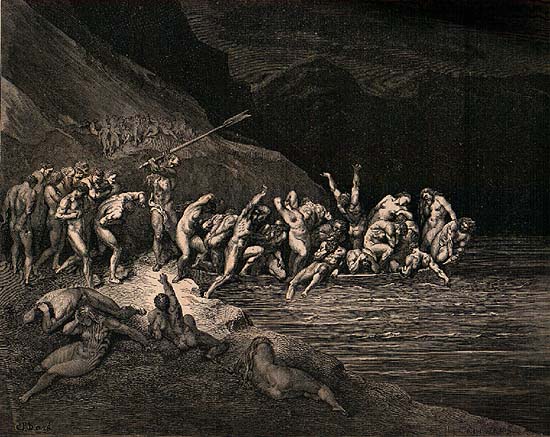 similemente il mal seme d’Adamo          gittansi di quel lito ad una ad una,         per cenni come augel per suo richiamo

Inferno III, 115-117
Gustave Doré
I dannati sono descritti nella loro fisicità (quell’anime ch’eran lasse e nude), bestemmiano e maledicono il giorno in cui sono nati (bestemmiavano Dio e lor parenti), hanno un aspetto corporeo, in quanto le pene che dovranno subire provocheranno in loro un dolore fisico                                                     

Il loro gran numero, lascia intendere la diffusione del male e del peccato sulla Terra, come appare chiaro dal fatto che Caronte cerchi di stiparne il più possibile sulla sua barca e dal particolare che, prima che il traghettatore sia giunto sull'altra sponda, su quella opposta si è già formata una schiera altrettanto folta (e avanti che sien di là           discese, anche di qua nuova schiera s’auna)
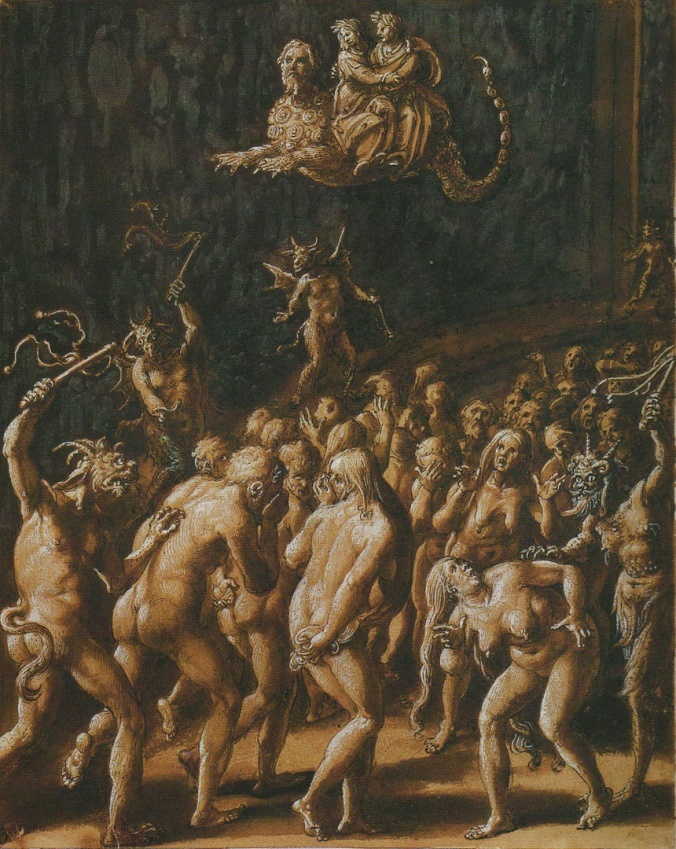 Giovanni Stradano (1587)
I CERCHIO                   LIMBO
«Or discendiam qua giù nel cieco mondo»,
Inferno IV, 13
Dante sente trarre sospiri da ogni parte, emessi dalle molte anime presenti che non subiscono alcuna pena, ove le anime non piangono, ma solo sospirano (non avea pianto mai che di sospiri)                                                                                                              
                                  
                                  Queste anime non commisero alcun peccato  
                                  (ch’ei non peccaro), ma non ricevettero il 
                                  battesimo (perché non ebber battesmo), il che 
                                  li esclude per sempre dalla salvezza                                                             
                                  Tra di essi vi sono anche i pagani che vissero 
                                  virtuosamente ma non adorarono il Dio 
                                  cristiano, compreso Virgilio stesso (e di questi 
                                  cotai son io medesmo); la loro unica pena 
                                  consiste del desiderio inappagato di vedere 
                                  Dio (che sanza speme vivemo in disio)
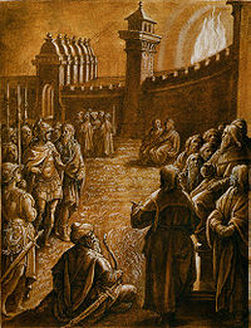 Giovanni Stradano (1587)
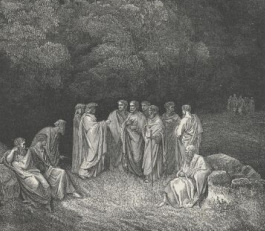 Così vid’i’ adunar la bella scola di quel segnor de l’altissimo canto che sovra li altri com’aquila vola.   

Inferno IV, 94-96
OMERO ORAZIO OVIDIO LUCANO
e più d’onore ancora assai mi fenno, ch’e’ sì mi fecer de la loro schiera, sì ch’io fui sesto tra cotanto senno.
    
Inferno IV, 100-102
Gustave Doré
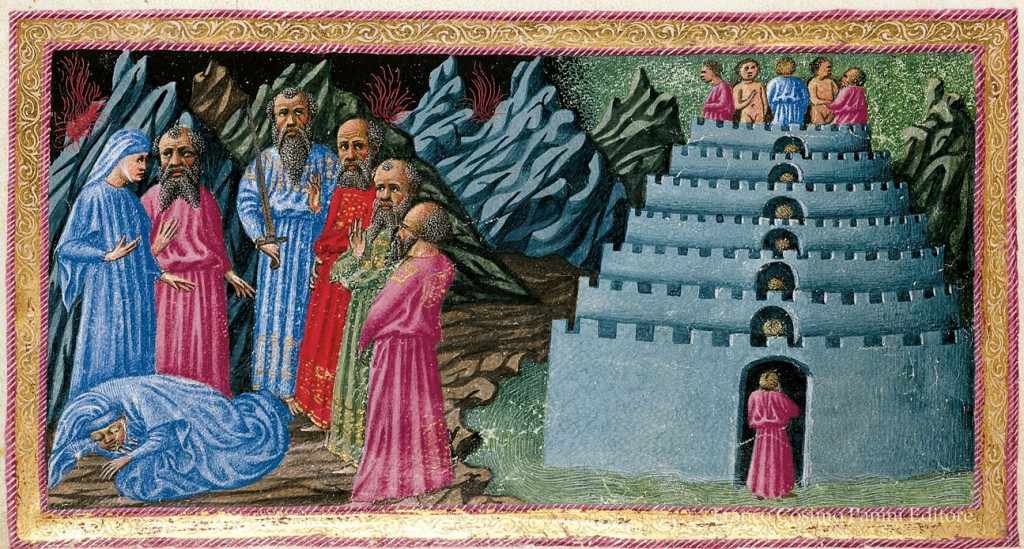 mi fuor mostrati li spiriti magni, 

Inferno IV, 119
…Ettore, Enea, Cesare, il Saladino, Aristotele, Socrate, Platone, Democrito, Diogene, Talete, Cicerone, Seneca, Ippocrate… (io non posso ritrar di tutti  a pieno)
Alfonso d’Aragona (XV secolo)
II CERCHIO                   LUSSURIOSI
Così discesi del cerchio primaio giù nel secondo, che men loco cinghia, e tanto più dolor, che punge a guaio. 
Inferno V, 1-3
È il primo dei quattro cerchi in cui sono puniti gli incontinenti,   coloro che non riuscirono a frenare gli istinti, pur in sé non riprovevoli, a “contenerli” entro i limiti della ragione                                               
                                           
Qui espiano i lussuriosi , che “la ragion sommettono al talento”; si lasciarono travolgere  dal desiderio carnale e ora sono travolti ,  
                                            percossi, sbattuti crudelmente da una   
                                            perenne bufera (la bufera infernal, che 
                                            mai non resta) senza poter scegliere la 
                                            propria direzione
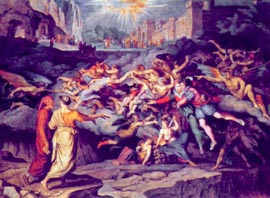 Joseph Anton Koch  (1823)
Stavvi Minòs orribilmente, e ringhia: essamina le colpe ne l’intrata; giudica e manda secondo ch’avvinghia.  
Inferno V, 4-6
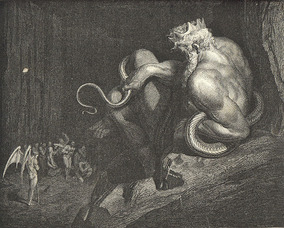 Minosse, il giudice infernale che ringhia orribilmente e giudica i dannati, che via via gli si presentano dinanzi, attorcigliando la coda attorno al corpo tante volte quanti sono i cerchi che i dannati dovranno scendere per giungere al luogo della loro eterna punizione
Gustave Doré
Io venni in loco d’ogne luce muto, che mugghia come fa mar per tempesta, se da contrari venti è combattuto.          
Inferno V, 28-30
Or incomincian le dolenti note a farmisi sentire; or son venuto là dove molto pianto mi percuote.       
Inferno V, 25-27
Dante poi vede poi un’altra       
                                           schiera di anime, che volano  
                                           formando una lunga linea simile   
a delle gru in volo; sono i dannati che sono tutti lussuriosi morti violentemente: Semiramide, Didone, Cleopatra, Elena, Achille, Paride, Tristano e tante altre anime di antiche eroine e cavalieri
E come i gru van cantando lor lai, faccendo in aere di sé lunga riga,        
Inferno V, 46-47
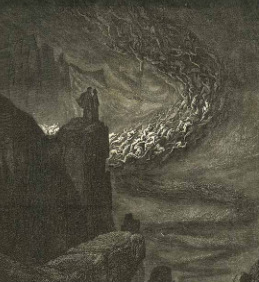 pietà mi giunse, e quasi fui smarrito        
Inferno V, 72
Dante è quasi  «alienato dai sensi                   e dalla ragione»
Gustave Doré
Francesca da Polenta e Paolo Malatesta
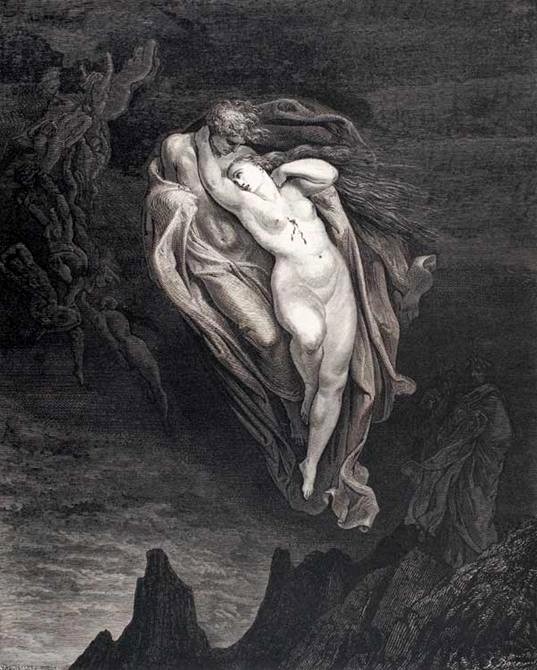 I’ cominciai: «Poeta, volontieri parlerei a quei due che ’nsieme vanno, e paion sì al vento esser leggeri». 

Inferno V, 73-75
«Poeta, parlerei volentieri  a quei  due che volano insieme e sembrano essere trasportati tanto lievemente dal vento»
Come le colombe chiamate dal desiderio volano verso il dolce nido portate dal desiderio, allo stesso modo i due uscirono dalla schiera di Didone, venendo a noi attraverso l’aria infernale
Gustave Doré
Quali colombe dal disio chiamate con l’ali alzate e ferme al dolce nido vegnon per l’aere dal voler portate; 

Inferno V, 82-84
Amor, ch’al cor gentil ratto s’apprende prese costui de la bella persona che mi fu tolta; e ’l modo ancor m’offende.  

Amor, ch’a nullo amato amar perdona, mi prese del costui piacer sì forte, che, come vedi, ancor non m’abbandona.

Amor condusse noi ad una morte: Caina attende chi a vita ci spense». 
Queste parole da lor ci fuor porte.

Inferno V, 100-108
Sintesi della vita affettiva           e del dramma di Francesca
L’amore è desiderio suscitato                
                                                            dalla bellezza corporea 
                                                            dell’uomo e della donna 
                                                            (l’amore di Paolo nasce dalla 
                                                            bellezza di Francesca, come il 
                                                            ricambiato amore di lei nasce 
                                                            dalla bellezza di Paolo)                          
 L’amore impone a chi è amato di ricambiare il sentimento
                                                                                                                  Violento questo amore, la cui intensità soggioga e vince la donna, così come non l’abbandona ancora
                                                                                                                        La morte è la tragica conseguenza di questo amore, la conclusione drammatica della storia dei due amanti
PIETÀ                                  COMPASSIONE

Un uomo può giudicare colpevole la condotta di un altro, riconoscere giusta la sua condanna e insieme addolorarsene
Mentre che l’uno spirto questo disse, l’altro piangea; sì che di pietade io venni men così com’io morisse. E caddi come corpo morto cade.       

Inferno V, 139-142
Al tornar de la mente, che si chiuse dinanzi a la pietà d’i due cognati, che di trestizia tutto mi confuse,           

Inferno VI, 1-3
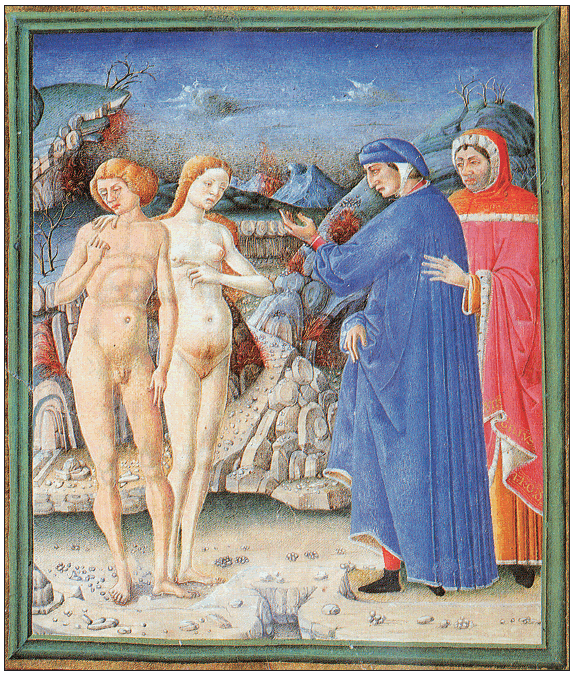 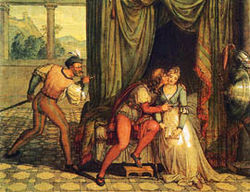 Joseph Anton Koch (1805-1810)
Guglielmo Girardi
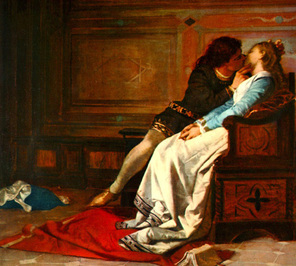 La durezza della pena è nel rimpianto eterno d’un momento di felicità, e   che lo stesso stare insieme rinnova: peccarono insieme, morirono insieme, espiano insieme: un’unità indissolubile di felicità e di dolore
Amos Cassioli, 1870
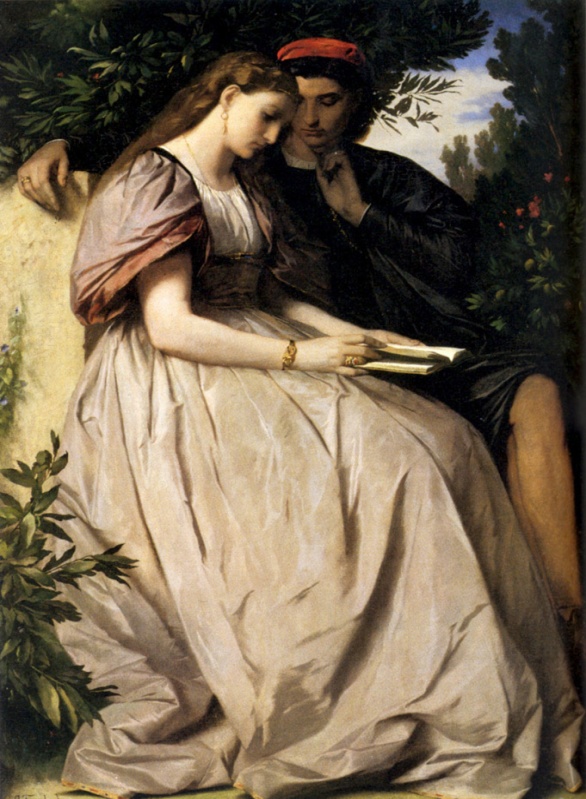 E quella a me: «Nessun maggior dolore che ricordarsi del tempo felice ne la miseria; e ciò sa ’l tuo dottore.
    
Inferno V, 121-123
Anselm Feuerbach (1864)
III CERCHIO                   GOLOSI
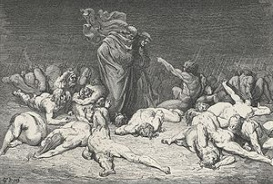 per la dannosa colpa de la gola       

Inferno VI, 53
Gustave Doré
Questi dannati sono colpiti da una pioggia incessante (“piova etterna, maladetta, fredda e greve”) che trasforma il terreno in un pantano maleodorante (“pute la terra”) in cui i golosi stanno sdraiati e si rivoltolano

 Il contrasto con la prelibatezza e i profumi dei cibi di cui furono ghiotti in vita rende evidente il contrappasso
Urlar li fa la pioggia come cani; de l’un de’ lati fanno a l’altro schermo; volgonsi spesso i miseri profani. 
       
Inferno VI, 19-21
III CERCHIO                   GOLOSI
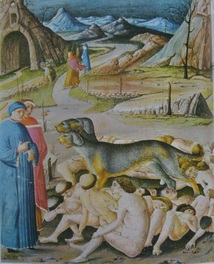 La pena è accresciuta da Cerbero, custode del Cerchio, “che caninamente latra”  e “graffia li spirti ed iscoia ed isquarta” proprio come se fossero cibi da cucinare

 Lo stesso mostro è una raffigurazione grottesca del peccato, con le sue tre gole, “la barba unta e atra, e ‘l ventre largo, e unghiate le mani” la fame rabbiosa
Cerbero (min. ferrarese, XV sec.)
Quando ci scorse Cerbero, il gran vermo, le bocche aperse e mostrocci le sanne; non avea membro che tenesse fermo.        

Inferno VI, 22-24
E ’l duca mio distese le sue spanne, prese la terra, e con piene le pugna la gittò dentro a le bramose canne.     

Inferno VI, 22-24
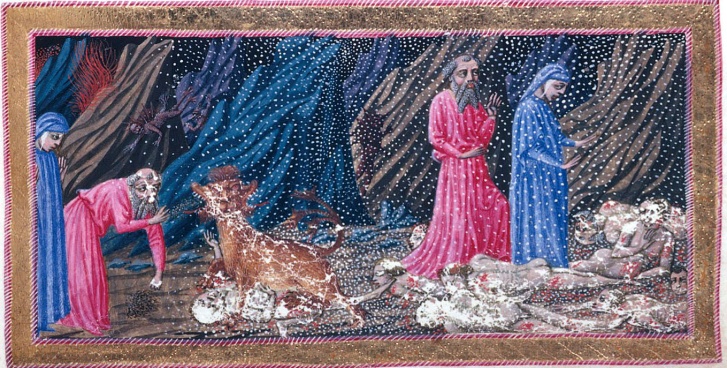 Priamo della Quercia (XV secolo)
Per quetare il Cerbero virgiliano, anche se la sua fame è “rabbiosa”, occorre che la Sibilla butti nelle sue fauci una soporifera leccornia (Aen. 420-421 “melle soporatam et medicatis frugibus offam obicit”),    per racquetare il Cerbero dantesco basta che Virgilio raccolga a due mani  la massima quantità del fango puzzolente del cerchio e lo getti con “piene le pugna”  nelle “bramose canne” del cane demoniaco

 Dante trasforma Cerbero in un essere demoniaco, che mescola   tratti bestiali e umani  facendone la personificazione dell’appetito            più vorace; la foga con cui l’animale si nutre di fango sottolinea la bestialità e l’irrazionalità del peccato di gola
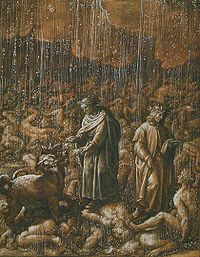 Io li rispuosi: «Ciacco, il tuo affanno mi pesa sì, ch’a lagrimar mi ’nvita; 

Inferno VI, 58-59
La pietà di Dante nei confronti  dei dannati dell’inferno è forte; Dante è comunque un uomo, con i suoi sentimenti e le sue passioni, che in alcuni momenti sembrano prevalere sulla fede nella giustizia divina. Vediamo quindi la sua commozione, la sua pietà per la sofferenza            delle anime incontrate: Dante, che possiede  
                      un’anima nobile e sincera, prova   
                      compassione per i dannati, 
                      poiché è consapevole che essi, 
                      per l’eternità non potranno 
                      vedere Dio né conoscere la 
                      beatitudine del Paradiso
Giovanni Stradano (1587)
Mentre che l’uno spirto questo disse, l’altro piangea; sì che di pietade io venni men così com’io morisse. E caddi come corpo morto cade. 

Inferno V, 139-142
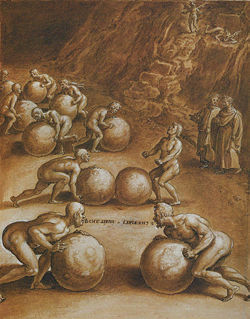 IV CERCHIO                   AVARI E PRODIGHI
Coloro che non fecero con “misura nullo    
                               spendio”, che nello spendere furono troppo        
                               stretti o troppo larghi
         

 Divisi in due opposte schiere, fanno rotolare enormi macigni in direzioni opposte, finché cozzano gli uni contro gli altri “mal dare e mal tener lo mondo pulcro ha tolto loro, e posti a questa zuffa”

 A questo punto si rinfacciano rispettivamente la loro colpa «Perché tieni?» e «Perché burli?» , poi tornano indietro fino al punto opposto del Cerchio
G. Stradano, 1587
E io, ch’avea lo cor quasi compunto,           

Inferno VII, 36
Molti degli avari puniti sono religiosi: Dante manifesta così la propria indignazione nei confronti del clero del suo tempo, spesso troppo attaccato ai beni materiali

 Si stupisce di non riconoscere nessuno di loro, ma Virgilio chiarisce che il carattere immondo del loro           peccato ora li rende del tutto irriconoscibili
Questi fuor cherci, che non han coperchio piloso al capo, e papi e cardinali, in cui usa avarizia il suo soperchio».     

Inferno VII, 46-48
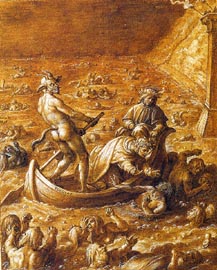 V CERCHIO                   IRACONDI
 Sono immersi nella palude formata dal fiume  
                             Stige, che circonda la città infernale di Dite, e          
                             si colpiscono continuamente con schiaffi, pugni, 
                             morsi, arrivando persino a sbranarsi a vicenda; 
                             
 Confitti nel limo, ce ne sono altri che con i loro sospiri e le loro parole fanno gorgogliare l’acqua alla superficie. Sono gli iracondi «tristi» che covarono l’ira dentro di  sé e ora si lamentano della loro sorte nella melma nera (“or ci attristiam                                         ne la belletta negra”)
G. Stradano, 1587
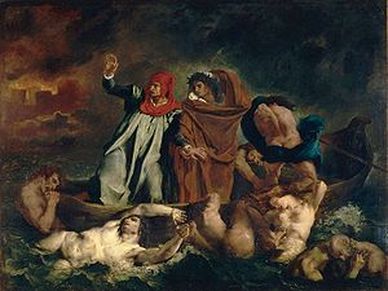 Lo buon maestro disse: «Figlio, or vedi l’anime di color cui vinse l’ira;   

Inferno VII, 115-116
E. Delacroix, 1822
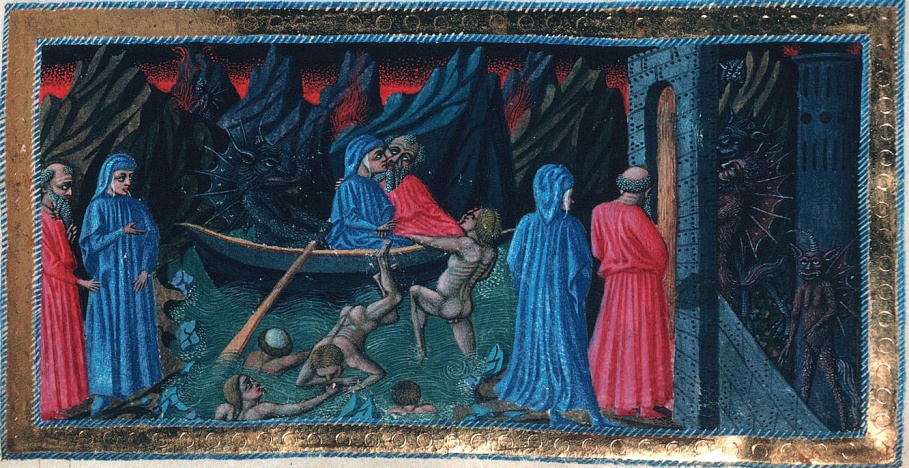 Odio di Dante nei confronti            di Filippo Argenti (“spirito maledetto”) caso unico in tutto                    il poema
Priamo della Quercia (XV secolo)
Guelfo di parte Nera e quindi avverso a Dante, si oppose tenacemente al ritorno del poeta in patria dopo l’esilio e pare che la sua famiglia, ostile agli Alighieri, si sia impadronita dei beni dell’esule
Dante pronuncia contro di lui parole di disprezzo e condanna (“ma tu chi se’, che sì se’ fatto brutto?”) ed esprime il desiderio di “vederlo attuffare in questa broda”; Virgilio gli risponderà  che presto godrà dello spettacolo di un’ulteriore punizione dell’avversario; e infatti le “fangose genti” ne fanno strazio; Dante loda e ringrazia Dio d’avergli concesso di vedere ciò (“che Dio ancor ne lodo e ne ringrazio”);  Filippo è solo contro tutti, non può sfogar la sua ira che contro sé stesso (“in sé medesmo si volvea co’ denti”)
Lo sprezzo di Dante non è solo per Filippo Argenti, ma è per tutta la casata degli Adimari (riflesso delle umilazioni a cui a Firenze semplici cittadini o anche piccoli nobili, come erano gli Alighieri, erano esposti da parte di certe famiglie magnatizie) 

 Alla famiglia di Filippo Argenti appartiene anche  Tegghiaio Aldobrandi, che compare tra i sodomiti del VII Cerchio (“L’altro, ch’appresso me la rena trita, è Tegghiaio Aldobrandi”) 

 Nel XVI Canto del Paradiso, la stirpe degli Adimari è definita tracotante, arrogante che diventa crudele dietro a chi fugge, mentre si placa come un agnello davanti a chi mostra i denti o la borsa
L’oltracotata schiatta che s’indraca dietro a chi fugge, e a chi mostra ‘l dente o ver la borsa, com’agnel si placa, 

Paradiso XVI, 115-117
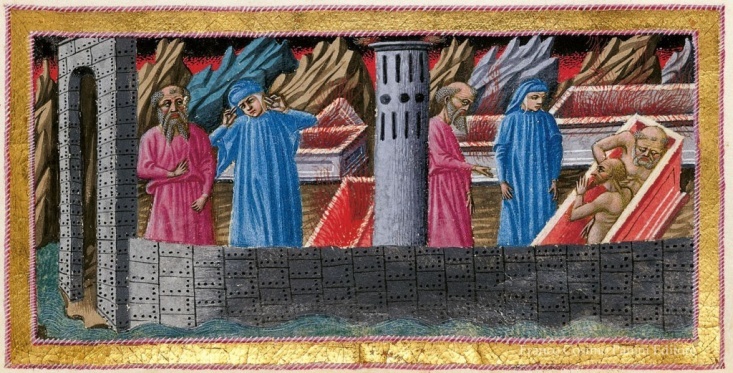 VI CERCHIO                   ERETICI
Alfonso d’Aragona (XV secolo)
Giacciono in tombe di pietra infuocate, dentro la città di Dite che   è custodita da centinaia di diavoli    

 Gli eretici nell’Inferno subiscono il supplizio delle fiamme,                  così come sulla terra sono condannati al rogo 

 Tra di essi vi sono soprattutto i seguaci di Epicuro che hanno proclamato la mortalità dell’anima (“suo cimitero da questa                    parte hanno con Epicuro tutti suoi                                                                     seguaci”)
ché tra gli avelli fiamme erano sparte, per le quali eran sì del tutto accesi, 

Inferno  IX, 118-119
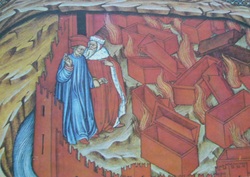 Ed elli a me: «Qui son li eresiarche con lor seguaci, d’ogne setta, e molto più che non credi son le tombe carche.  

Inferno  IX, 127-129
VI Cerchio (min. ferrarese, XV sec.)
Dissemi: «Qui con più di mille giaccio: qua dentro è ’l secondo Federico, e ’l Cardinale; e de li altri mi taccio».

Inferno  X, 118-120
Farinata degli Uberti

 
 Federico II                                                         (disincantato Imperatore noto anche                               tra i guelfi come l’Anticristo)

 
 Cardinale Ottaviano degli Ubaldini                                                              (un uomo di chiesa che nella Chiesa                             credeva ben poco)
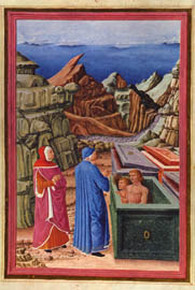 G. Giraldi (1478 ca.)
Di violenti il primo cerchio è tutto; ma perché si fa forza a tre persone, in tre gironi è distinto e costrutto.   

Inferno  XI, 28-30
VII CERCHIO                   VIOLENTI
I GIRONE   violenti contro il prossimo  nelle persone (con omicidi e ferimenti) e nelle cose (con distruzioni, ruberie e rapine)

 II GIRONE   violenti contro sé stessi  suicidi e scialacquatori

 III GIRONE  violenti contro Dio  bestemmiandone il nome         e spregiandone la bontà contro la natura (sodomia)  e contro ciò che   alla natura si conforma (usura)
A Dio, a sé, al prossimo si pòne far forza, dico in loro e in lor cose, come udirai con aperta ragione.   

Inferno  XI, 31-33
I GIRONE (violenti contro il prossimo)

Sono immersi nel Flegetonte, fiume di sangue bollente, a un livello commisurato al peccato e tenuti a bada  dai Centauri armati di arco e  frecce che corrono attorno al fosso del fiume e colpiscono qualsiasi anima esca dal sangue in misura maggiore a quanto richieda la sua colpa
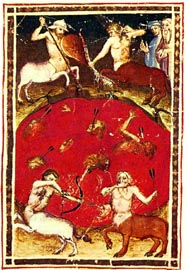 Anonimo fiorentino                             (1390-1400 ca.)
Il contrappasso è tagliato sugli assassini e si estende per analogia anche a tutti gli altri peccatori: essi che furono desiderosi del sangue altrui, adesso vi giacciono immersi
Quivi si piangon li spietati danni; quivi è Alessandro, e Dionisio fero, che fé Cicilia aver dolorosi anni.

E quella fronte c’ha ’l pel così nero, è Azzolino; e quell’altro ch’è biondo, è Opizzo da Esti, il qual per vero      

fu spento dal figliastro sù nel mondo». 

Inferno  XII, 106-112
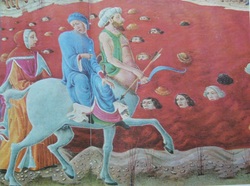 Il centauro Nesso  (min. ferrarese, XV sec.)
I tirannni, assassini e distruttori di proprietà altrui, sono immersi nel liquido bollente fino alle sopracciglia (“Io vidi gente sotto infino al ciglio”); i semplici omicidi sono immersi fino al collo (“sovr’una gente che ‘nfino a la gola”); con lo scorrere del fiume attorno al cerchio, il livello scende e così la violenza dei peccatori, immersi          ad un livello più basso fino ad arrivare ad avere i piedi nel sangue bollente (“Così a più a più si facea basso quel sangue, sì che cocea pur li piedi”)
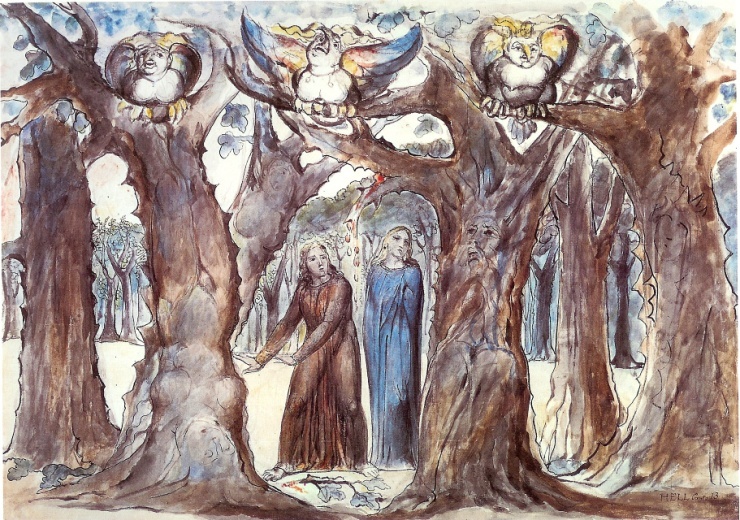 II GIRONE (suicidi e scialacquatori)
Dove sono puniti coloro che hanno avuto «in sé in sé man violenta / e ne’ suoi beni»

Inferno  XI, 40-41
William Blake (1757–1827)
I primi sono imprigionati dentro gli alberi della selva e tormentati dalle Arpie; i secondi sono inseguiti da cagne nere che             li azzannano e sbranano
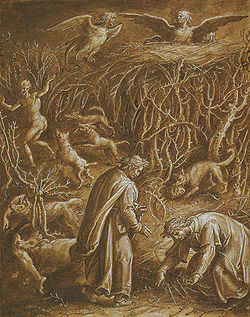 G. Stradano (1587)
CONTRAPPASSO

 I suicidi sono trasformati in piante, forma di vita inferiore, perché essi hanno rifiutato la loro condizione umana uccidendosi: perciò non sono degni di avere il loro corpo (“Uomini fummo, e or siam fatti sterpi”). 

 Gli scialacquatori, che distrussero le proprie sostanze, adesso vengono fatti a pezzi da cagne fameliche (“e quel dilacerarono a brano a brano”)
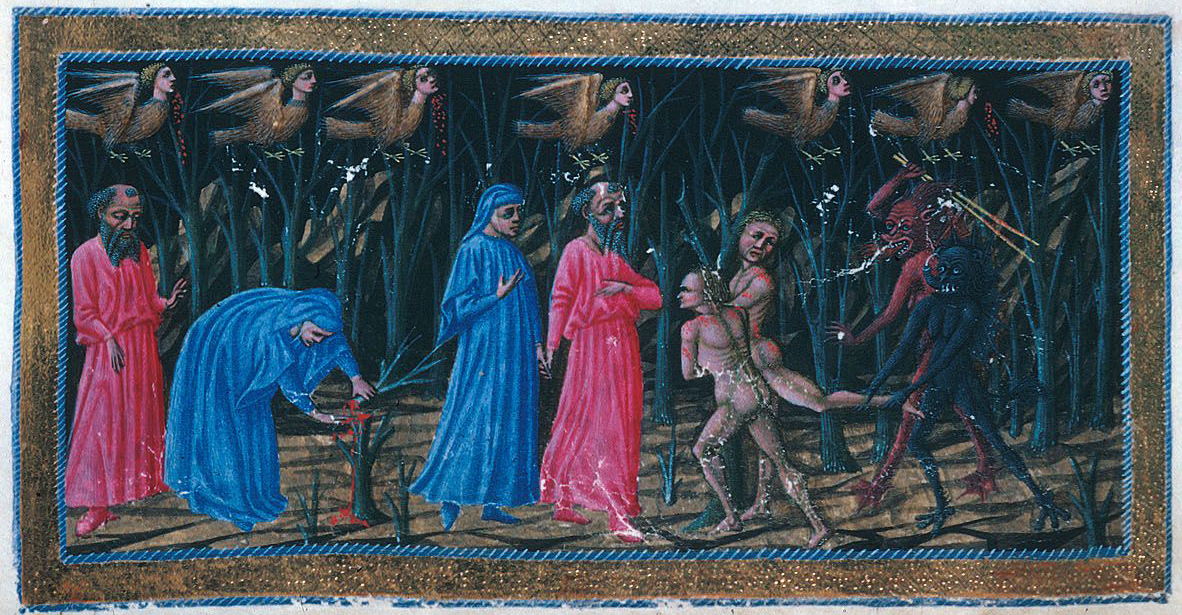 Priamo della Quercia (XV secolo)
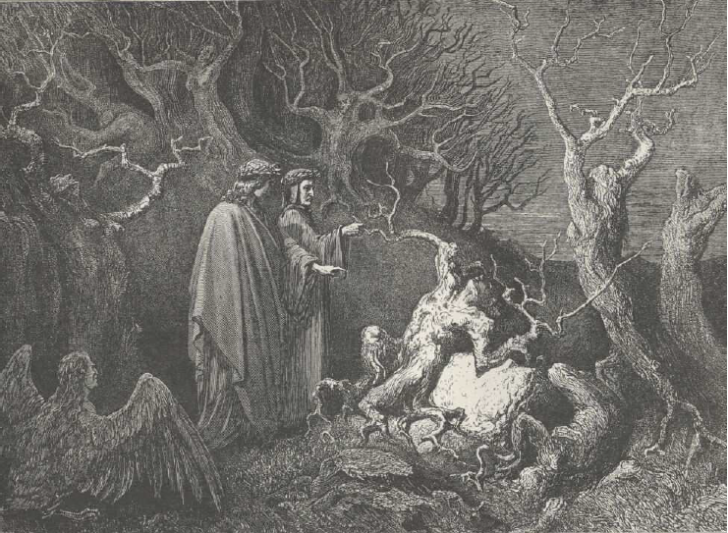 Ond’io a lui: «Domandal tu ancora di quel che credi ch’a me satisfaccia; ch’i’ non potrei, tanta pietà m’accora».        

Inferno  XIII, 82-84
Gustave Doré
“di dirne come l’anima si lega in questi nocchi”

 Quando l’anima del suicida si separa dal corpo e giunge davanti a Minosse, questi la scaglia nel secondo girone del settimo Cerchio. Qui essa cade in un punto qualsiasi e germoglia formando una pianta selvatica. Le Arpie, poi, nutrendosi delle foglie dell'albero, producono ulteriore sofferenza alle anime. Il giorno del Giudizio Universale essi andranno a riprendere le loro spoglie mortali ma non le rivestiranno: porteranno i corpi nella selva, dove ciascuna anima appenderà il proprio all’albero dove è imprigionata, poiché non è giusto riavere ciò che ci si è tolto violentemente
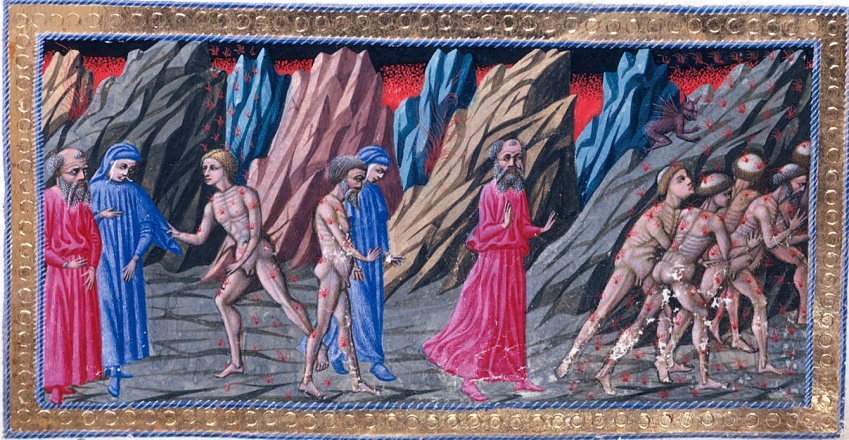 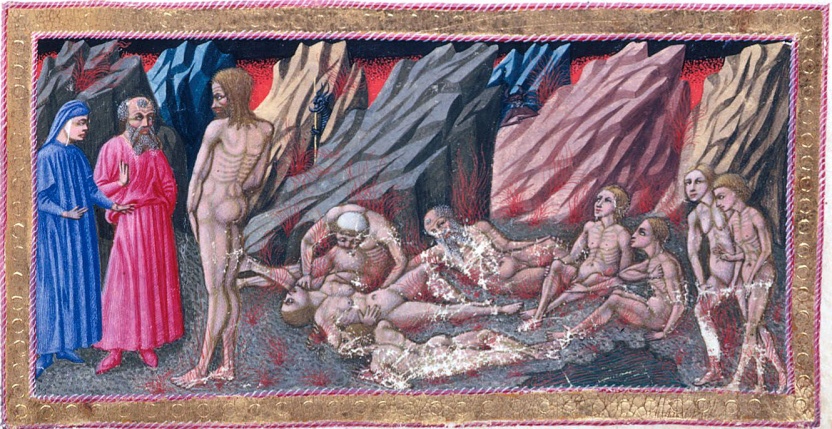 Priamo della Quercia                                (XV secolo)
III GIRONE (bestemmiatori, sodomiti, usurai)

 Dante estende ai violenti del terzo girone la punizione che secondo la Genesi Dio decretò contro i sodomiti delle città di Sodoma e Gomorra: una pioggia di fuoco

 Per conto suo, il poeta aggrava la pena biblica immaginando che i violenti giacciano su un sabbione                   che la pioggia ignea rende ardente: sicché il loro tormento raddoppia (“a doppiar lo dolore”)
La differenza nelle pene dei vari violenti contro Dio sta nei loro diversi atteggiamenti:  i bestemmiatori stanno supini sotto il fuoco immobili; i sodomiti si aggirano continuamente; gli usurai stanno seduti raccolti in se stessi

La legge del contrappasso è in parte per analogia e in parte per antitesi 

Per analogia in quanto loro subiscono violenza sui loro corpi così come loro hanno fatto in vita contro i loro simili e contro la natura Questo tipo di violenza ora la subiscono infatti su tutto il corpo: a cominciare dalla pianta dei piedi (a causa della sabbia infuocata) fino al capo (a causa della pioggia di fuoco)

Per antitesi possiamo vedere l’ulteriore pena che i dannati subiscono ogni volta che si fermano: essi devono rimanere sdraiati per cento anni (“qual di questa greggia s’arresta punto, giace poi cent’anni sanz’arrostarsi quando ’l foco il feggia”)
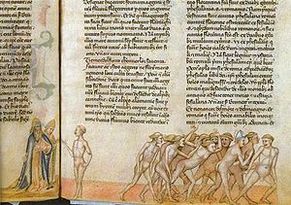 Protagonista assoluto del XV Canto è Brunetto Latini, il notaio e uomo politico fiorentino che fu anche maestro di retorica ed ebbe fra i suoi allievi il giovane Dante;  il Poeta lo rievoca in questo episodio con grande affetto sul piano umano, ma anche con una ferma condanna della sua sodomia
G. da Pisa, I sodomiti (miniatura del 1350 ca.)
L’atteggiamento di Dante verso il maestro è di stupore nel  vederlo dannato (“Siete voi qui, ser Brunetto?”), di profonda deferenza e rispetto, ne rievoca affettuosamente la cara e buona imagine paterna ed esprime la sua eterna gratitudine per il magistero ricevuto

 Ciò nondimeno lo colloca tra i dannati, il che dimostra che           c’è un contrasto netto tra la fama e i meriti terreni, letterari e politici, e la giustizia divina, implacabile con chi si è macchiato             di gravi colpe
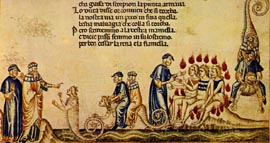 DANTE INDIVIDUA NEL DENARO  LA FONTE DELLA CORRUZIONE MORALE E DEL DISORDINE   POLITICO DEL SUO TEMPO
Anonimo napoletano (miniatura del XIV sec.)
Gli usurai sono  seduti nel sabbione infuocato, vicini all’orlo estremo del Cerchio (“gente seder propinqua al loco scemo”): piangono per il dolore e usano le mani per ripararsi dalle fiamme e dalla sabbia, proprio come fanno d’estate i cani col muso e le zampe per difendersi da mosche e altri insetti molesti
non altrimenti fan di state i cani  or col ceffo,  or col piè, quando son morsi                                    o da pulci o da mosche o da tafani       

Inferno  XVII, 49-51
La similitudine animalesca sottolinea il ripugnante sentimento del Poeta
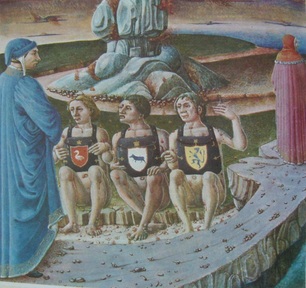 Dante osserva i dannati senza riconoscerne alcuno, (“non ne conobbi alcun”) tuttavia vede che ognuno di loro porta al collo una borsa con sopra lo stemma della loro famiglia guardare (prestatori e cambiatori portavano sempre al collo durante i loro affari una borsa che più li contraddistingueva assieme al libro dei conti
Gli usurai (min. ferrarese, XV sec.)
Il poeta vede un peccatore la cui borsa reca lo stemma di un leone azzurro su fondo giallo (i Gianfigliazzi), un’altro ha una borsa che reca un’oca bianca in campo rosso (gli Obriachi), un’altro ancora                la cui borsa ha una scrofa azzurra in campo bianco (Reginaldo Scrovegni)

Piuttosto che i singoli peccatori, Dante indica le famiglie di usurai
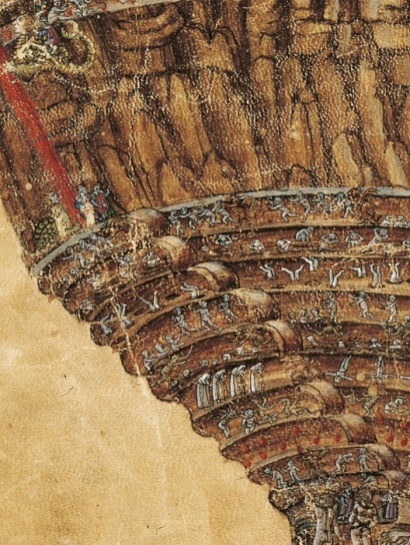 VIII CERCHIO                                                                                  

MALEBOLGE                                    PECCATORI DI FRODE
Sandro Botticelli
Dante descrive questo luogo come formato tutto di pietra di colore  del ferro, come il baratro a strapiombo che lo circonda. Al centro                  di esso si apre un pozzo profondo e tra questo e la parete rocciosa           c’è una striscia di pietra divisa in dieci fossati concentrici (le Bolge),          del tutto simili ai fossati che cingono i castelli come protezione;                 le Bolge sono poi unite da ponticelli rocciosi, simili ai ponti levatoi           che vanno dalle soglie dei                                                                      castelli sino alla riva dei                                                                         fossati
Luogo è in inferno detto Malebolge, tutto di pietra di color ferrigno, come la cerchia che dintorno il volge. 

Inferno  XVIII, 1-3
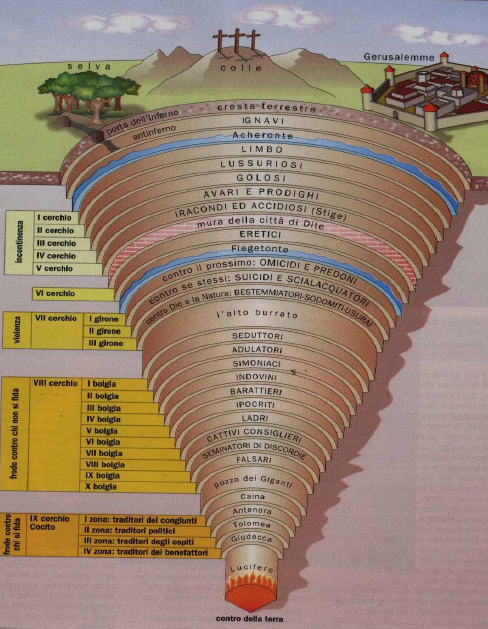 I          Ruffiani e Seduttori
II         Adulatori
III       Simoniaci
IV       Indovini
V        Barattieri
VI       Ipocriti
VII      Ladri
VIII    Consiglieri fraudolenti
IX       Seminatori di discordie
X        Falsari
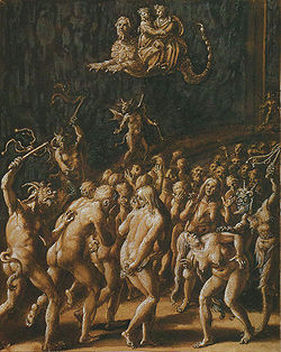 I BOLGIA                                                       RUFFIANI E SEDUTTORI                                 

SONO FRUSTATI DAI DIAVOLI
G. Stradano, 1587
I peccatori sono nudi (“nel fondo erano ignudi i peccatori”) e procedono in due file parallele che vanno in direzioni opposte,               una lungo il margine esterno della Bolgia (ruffiani) e l’altra lungo quello interno (seduttori)
                                                                                                                           La nudità dei peccatori ne sottolinea la miseria
                                                                                                                       Ci sono dei demoni cornuti armati di frusta, che colpiscono i dannati da tergo e li fanno camminare velocemente alle prime percosse (“demon cornuti con gran ferze, che li battien crudelmente”)
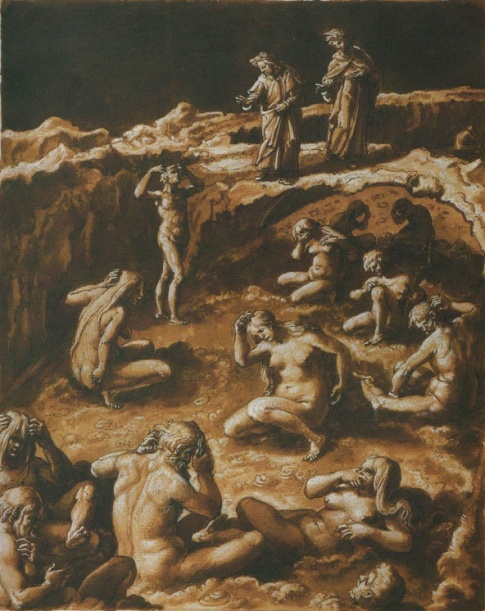 II BOLGIA                                                       ADULATORI

SONO IMMERSI NELLO STERCO
G. Stradano, 1587
I dannati si lamentano e soffiano rumorosamente con le narici, colpendosi con le loro stesse mani e sono immersi nello sterco,  simile a quello che fuoriesce dalle latrine (“e quindi giù nel fosso vidi gente attuffata in uno sterco che da li uman privadi parea mosso”)

La pena ha più un senso di infamia che di punizione dolorosa
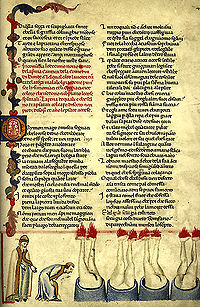 III BOLGIA                                                       SIMONIACI

SONO CONFICCATI DENTRO DELLE BUCHE A TESTA IN GIÙ CON LE PIANTE DEI PIEDI ACCESE DA FIAMMELLE
Miniatura del Codex Altonensis
Dante esordisce maledicendo Simon Mago e tutti i suoi seguaci che fanno turpe mercato delle cose sacre

Invettiva contro la corruzione ecclesiastica
O Simon mago, o miseri seguaci che le cose di Dio, che di bontate deon essere spose, e voi  rapaci                    per oro e per argento avolterate, or convien che per voi suoni la tromba, però che ne la terza bolgia state.   

Inferno  XIX, 1-6
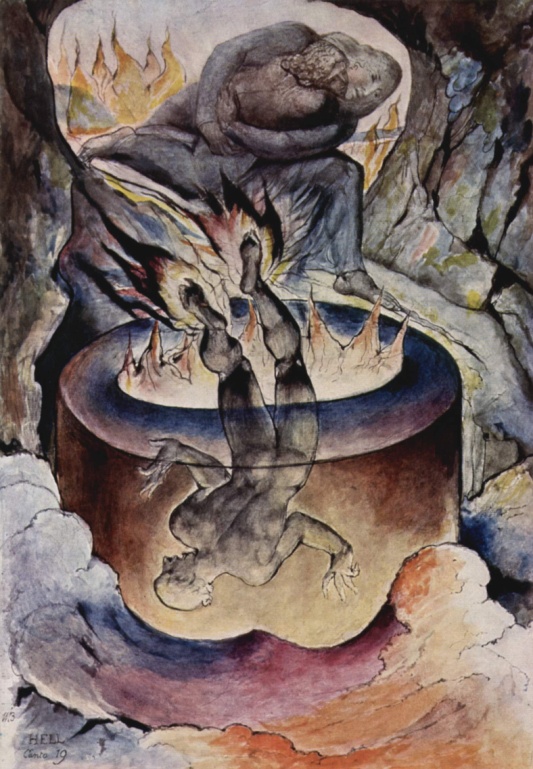 Dante nota che uno dei dannati sembra lamentarsi più degli altri e ha le fiammelle sui piedi di un colore più acceso (“che si cruccia guizzando più che li altri suoi consorti e cui più roggia fiamma succia”): è papa Niccolò III appartenente alla nobile famiglia degli Orsini e che fu assai avido nell’arricchire i suoi famigliari

Il dannato risponde scambiando Dante per papa Bonifacio VIII e chiedendo perché sia già giunto  lì e se sia già stanco di fare scempio della Chiesa
William Blake (1757–1827)
Se’ tu sì tosto di quell’aver sazio per lo qual non temesti tòrre a ’nganno la bella donna, e poi di farne strazio?».  
  
Inferno  XIX, 55-57
Ed el gridò: «Se’ tu già costì ritto, se’ tu già costì ritto, Bonifazio? Di parecchi anni mi mentì lo scritto.  

Inferno  XIX, 52-54
Niccolò III attende la venuta del suo successore, il tanto odiato Bonifacio VIII

Nella III Bolgia vige la regola che stiano in superficie solo gli ultimi arrivati, che poi vengono fatti sprofondare nelle viscere rocciose dopo l’arrivo di un nuovo dannato; con questo stratagemma Dante può collocare all’Inferno anche i papi non ancora morti, in particolare il tanto odiato Bonifacio VIII che egli vedeva come uno dei personaggi causa delle disgrazie dei suoi tempi. 

Niccolò III continua profetizzando che il suo seguace non starà a farsi “cuocere i piedi” quanto c’è stato lui, perché dopo di lui verrà un papa anche peggiore, Clemente V, che compirà azioni ancor più infamanti  (“di più laida opra”)
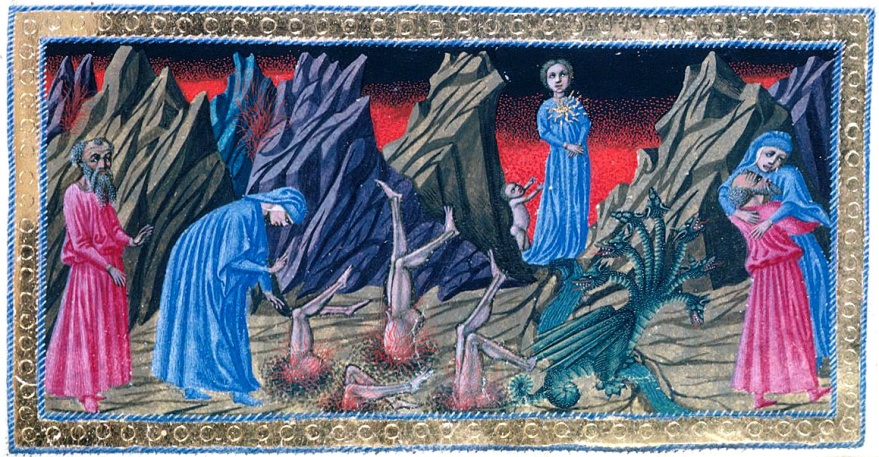 CONTRAPPASSO
Priamo della Quercia (XV secolo)
Poiché i simoniaci preferirono guardare alle cose terrene piuttosto  che a quelle celesti, ora sono conficcati a testa in giù nel suolo; inoltre, com’essi badarono solo ad “insaccare” denaro, nella terra  sono ora “insaccati”

La presenza di fiammelle sulle piante dei piedi si potrebbe spiegare   in particolare per i papi: al contrario degli apostoli che durante la Pentecoste ricevettero il fuoco dello Spirito Santo sulla testa, essi lo calpestarono
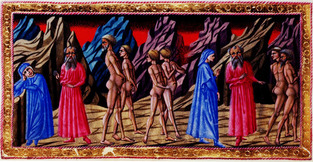 IV BOLGIA                                                       INDOVINI

CAMMINANO CON LA TESTA RIVOLTA ALL’INDIETRO
Priamo della Quercia (XV sec.)
Il poeta vede avanzare una schiera di dannati che tacciono e piangono bagnano il fondo della fossa di pianto angoscioso; la loro figura è stravolta e il viso è completamente rivoltato indietro, così che essi sono costretti a camminare a ritroso; Dante è così sconvolto che non può evitare di piangere, specie quando vede i dannati versare a loro volta lacrime che bagnano loro la schiena e le natiche, così che                                                                               si abbandona a un pianto dirotto                                                                                     che suscita l’aspro rimprovero                                                                         di Virgilio che lo accusa di                                                                                            provare compassione per queste                                                                                                            anime scellerate
Certo io piangea, poggiato a un de’ rocchi del duro scoglio, sì che la mia scorta mi disse: «Ancor se’ tu de li altri sciocchi?    

Inferno  XX, 25-27
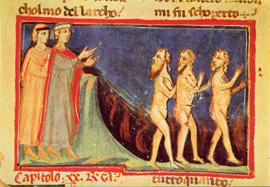 CONTRAPPASSO
Bottega di Pacino di Bonaguida, (XIV sec.)
Poiché gli indovini “vollero veder troppo avante” ora sono costretti a guardare solo indietro 

Essi sono tra i fraudolenti per aver messo in atto delle mistificazioni oggetto di colpa in due sensi:

 aver adulterato l’ordine divino tramite il loro operato, sconvolgendo e influenzando cose concepite in natura come inintelligibili (veri indovini)
 aver giustificato con la menzogna le azioni dei potenti, proclamandole come prescritte dal volere divino (falsi indovini)
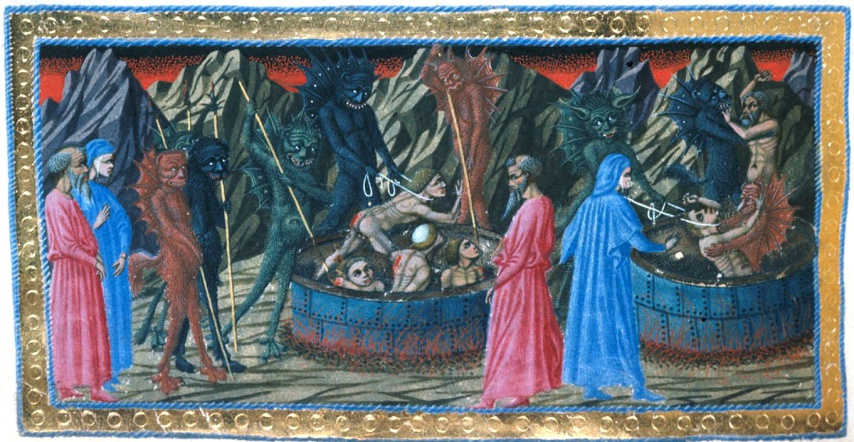 V BOLGIA                                                       

BARATTIERI
Priamo della Quercia (XV sec.)
SONO IMMERSI NELLA PECE BOLLENTE, SORVEGLIATI DA DEMONI ALATI ARMATI DI BASTONI UNCINATI                    (MALEBRANCHE)
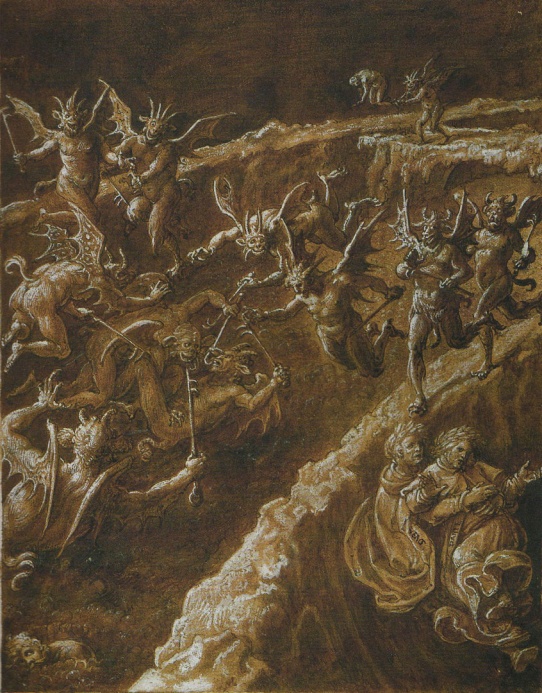 tal, non per foco, ma per divin’arte, bollia là giuso una pegola spessa, che ’nviscava la ripa d’ogne parte

Inferno  XXI, 16-18
G. Stradano, 1587
Il fossato è pieno di pece bollente, non riscaldata dal fuoco ma dall’arte divina, e in essa Dante non vede nulla tranne le bolle che fuoriescono in superficie e il gonfiore che si alza e si abbassa di continuo

Nella pece sono puniti i barattieri, che nel lessico giuridico del Medioevo indicavano generalmente gli imbroglioni che arraffavano denaro sottobanco o ottenevano altri vantaggi con la frode e quindi, più nello specifico, anche i concussori o magistrati corrotti

Il contrappasso è piuttosto generico: come in vita essi agirono al coperto invischiando le loro vittime, adesso sono immersi nel buio nero della pece 

I diavoli hanno il compito di uncinare chi tenta di uscire anche solo per affacciarsi
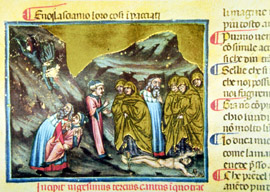 VI BOLGIA                                                       

IPOCRITI

CAMMINANO CON INDOSSO UNA CAPPA DI PIOMBO DORATA ALL’ESTERNO
Scuola toscana, miniatura (fine sec. XIV)
I dannati procedono con estrema lentezza piangendo e  con aspetto incredibilmente stanco; indossano delle pesanti cappe con bassi cappucci, della stessa foggia dei monaci cluniacensi, dorate all’esterno e fatte di piombo all’interno, tanto pesanti che quelle di Federico II sembrano paglia al confronto (allusione a una leggenda sull’efferatezza dell’Imperatore, diffusa dal partito guelfo, ritenendo che egli fosse solito punire chi era colpevole di lesa maestà con una cappa di piombo prima di metterli su una caldaia infuocata
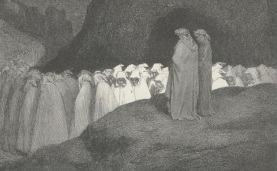 Gustave Doré
Il contrappasso di questi dannati consiste nell’analogia rispetto alla loro condotta in vita: all’esterno mostravano una splendida figura, covando nel loro interno il loro cupo pensiero reale 

La visione che Dante aveva di questi peccatori era sicuramente influenzata anche dai vangeli, dove Gesù si scagliava con veemenza durante le sue predicazioni contro tale atteggiamento
E l’un rispuose a me: «Le cappe rance son di piombo sì grosse, che li pesi fan così cigolar le lor bilance.    

Inferno  XXIII, 100-102
Dante sta per rivolgere ancora la parola ai           
                               dannati ma  è bruscamente interrotto da             
                               una visione: un uomo crocifisso al suolo con  
                               tre picchetti di legno (invece che con i chiodi 
                               usati per Cristo), che si contorce per la rabbia:   
                               è Caifa, sommo sacerdote di Gerulasemme,    
                              che consigliò ai Farisei di giustiziare Gesù 
                               coprendosi con il pretesto da ipocrita di            
                               salvare il popolo e che ora sta nudo sotto il 
                               passaggio di tutti gli altri dannati

Inoltre è tormentato allo stesso modo suo suocero Anna e gli altri farisei che presero parte a quel consiglio, che fu causa di sventura           per gli ebrei (“che fu per li Giudei mala sementa”)
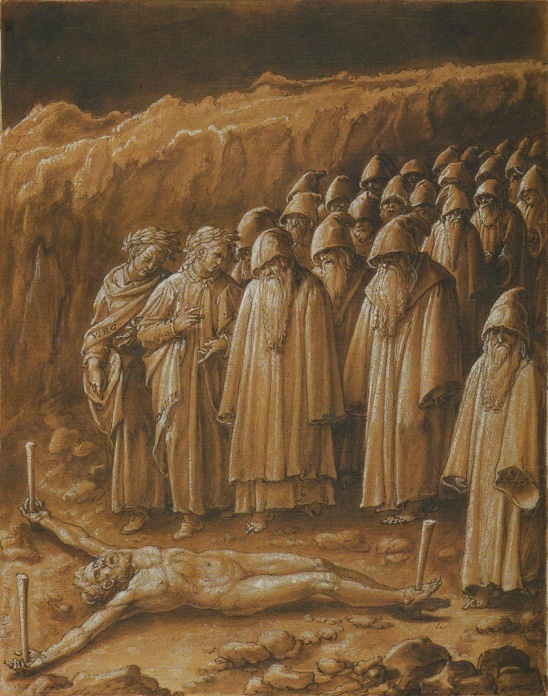 G. Stradano, 1587
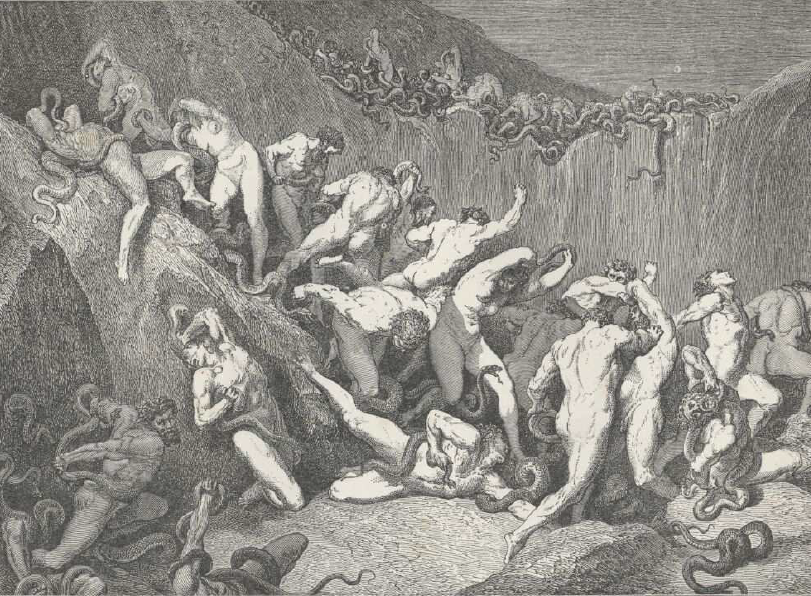 VII BOLGIA                                                       

LADRI

HANNO LE MANI LEGATE             DIETRO LA SCHIENA DA          SERPENTI E SUBISCONO             ORRIBILI METAMORFOSI
Gustave Doré
La fossa è piena di orribili serpenti, tutti diversi tra loro, e lo spettacolo è così spaventoso da fargli ancora paura al ricordarlo  (“che la memoria il sangue ancor mi scipa”)

In questo ammasso di serpenti corrono dannati nudi e terrorizzati          con le mani legate dietro la schiena da serpi che insinuano il capo              e la coda attorno ai fianchi, annodandosi davanti al ventre
I ladri della VII bolgia, a differenza dei predoni puniti            nel primo girone del VII cerchio nel sangue bollente del Flegetonte (Canto XII), non sono violenti, ma hanno depredato gli altri con l’inganno e l’astuzia, colpa ben più grave di quella dei rapinatori secondo la logica dell’inferno dantesco, che agli strati più bassi fa corrispondere i peccati più gravi
CONTRAPPASSO

Il serpente che striscia simboleggia la natura subdola di questi dannati; le mani legate è l’opposto di quella “sveltezza” di mano che contraddistingue lil loro operato
Un dannato è assalito da un serpente, che   
                                          lo morde sulla nuca: lo sventurato arde e in 
                                          un batter d’occhio si trasforma in cenere, 
                                          per poi cadere a terra, raccogliersi e 
                                          tramutarsi di nuovo nella stessa figura di 
                                          prima, in modo assai simile a ciò che si narra della fenice che muore e rinasce ogni cinquecento anni

Il peccatore si rialza e ha l’aria sgomenta, come colui che cade a terra vittima di un’ossessione diabolica o di una paralisi 

Il dannato è Vanni Fucci e Pistoia è la città in cui                                               è nato, vivendo un’esistenza degna di una bestia                                              (“vita bestial mi piacque e non umana”)
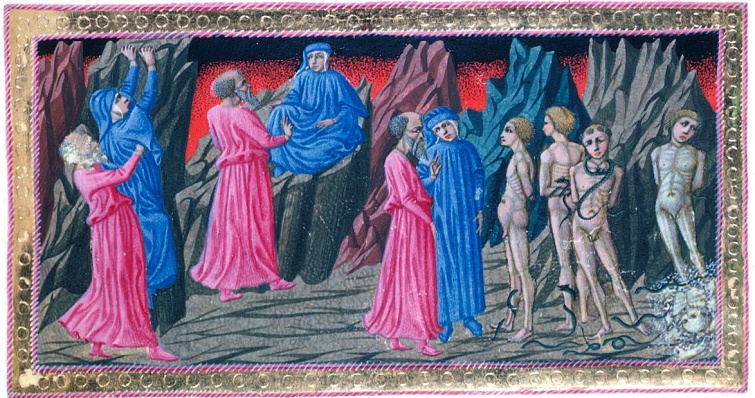 Priamo della Quercia (XV sec.)
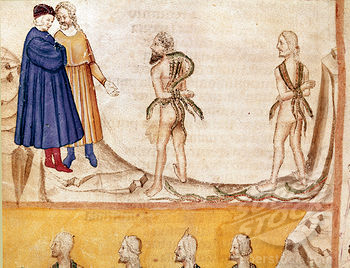 Miniatura (XIV sec.)
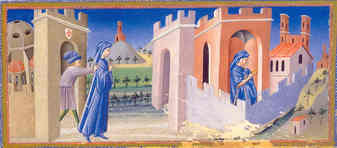 Le profezie dell’esilio nell’Inferno
Ciacco (VI), che risponde alle domande di Dante sul destino politico di Firenze e spiega che Bianchi e Neri si combatteranno, coi Bianchi che saranno cacciati dai Neri 
 
Farinata Degli Uberti (X), che profetizza a Dante non l’esilio in sé ma la sconfitta nella battaglia della Lastra che impedirà definitivamente ai fuoriusciti fiorentini di rientrare in città 

Brunetto Latini (XV) predice che le sue buone azioni gli procureranno l’invidia e l’ostilità dei fiorentini

Vanni Fucci (XXIV) predice a Dante le future sciagure dei Guelfi Bianchi negli anni del suo esilio
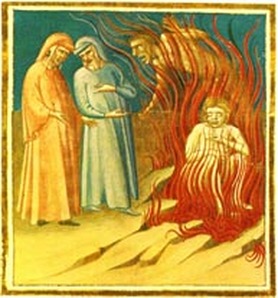 VIII BOLGIA                                                       

CONSIGLIERI FRAUDOLENTI

SONO AVVOLTI DA UNA FIAMMA
B. Di Fruosino (1420 ca.)
Il loro contrappasso consiste nell’essere avvolti da lingue di fuoco, per analogia con le loro stesse lingue che furono fonte di frode, e nascosti dentro alle fiamme allo stesso modo in cui da vivi celarono la verità per l’inganno
Allor mi dolsi, e ora mi ridoglio quando drizzo la mente a ciò ch’io vidi, e più lo ’ngegno affreno ch’i’ non soglio,  
  
Inferno  XXVI, 19-21
E ’l duca che mi vide tanto atteso,
disse: «Dentro dai fuochi son li spirti; catun si fascia di quel ch’elli è inceso»
  
Inferno  XXVI, 47-48
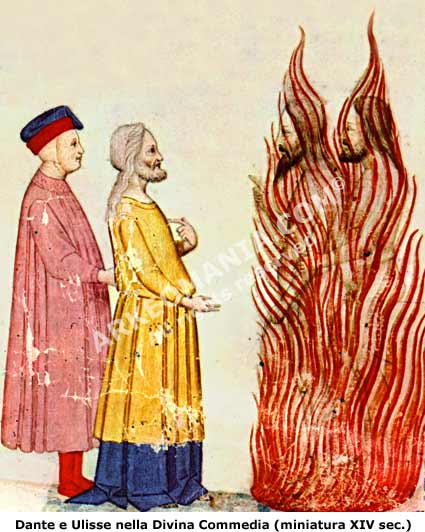 ULISSE E DIOMEDE                                                        
Insieme nel peccato, insieme nella pena

I due sono dannati per l’inganno del cavallo di Troia, per il raggiro che sottrasse Achille a Deidamia e per il furto della statua del Palladio che proteggeva Troia
Lungi dall’essere un eroe positivo della conoscenza, Ulisse è per Dante l’esempio negativo di chi usa l’ingegno e l’abilità retorica         per scopi illeciti, dal momento che superare le colonne d’Ercole equivale a oltrepassare il limite della conoscenza umana fissato dai decreti divini, quindi il viaggio è folle in quanto non voluto da Dio                   e per questo punito con il naufragio
Considerate la vostra semenza: fatti non foste a viver come bruti, ma per seguir virtute e canoscenza".     

Inferno  XXVI, 118-120
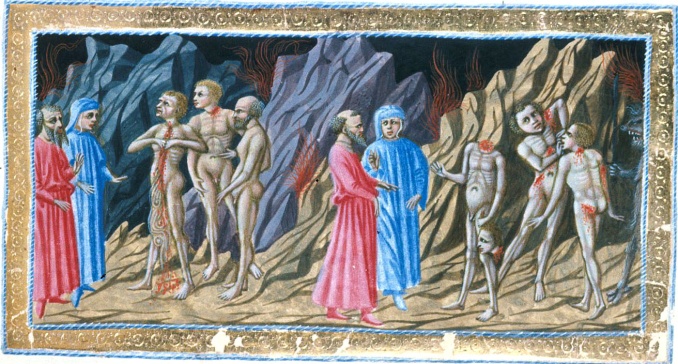 IX BOLGIA                                                       

SEMINATORI DI DISCORDIE

SONO TAGLIATI E MUTILATI DA                                UN DIAVOLO ARMATO DI SPADA
Priamo della Quercia (XV sec.)
Di fronte allo spettacolo orribile della IX Bolgia dell’VIII Cerchio, Dante dichiara che nessuno potrebbe rappresentare il sangue e le piaghe che lui ha visto e che ogni linguaggio sarebbe insufficiente
Chi poria mai pur con parole sciolte dicer del sangue e de le piaghe a pieno ch’i’ ora vidi, per narrar più volte?         

Inferno  XXVIII, 1-3
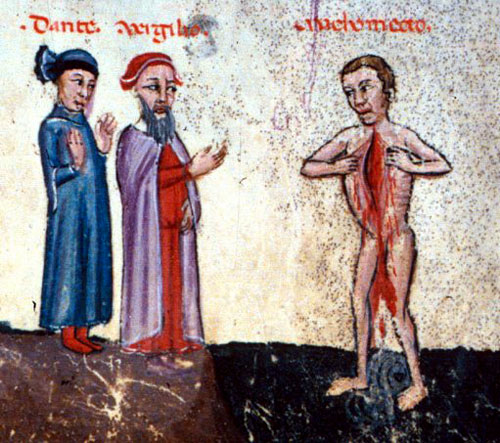 Dante vede un dannato che avanza ed è 
                                     tagliato dal mento sino all’ano,  proprio            
                                     come una botte che ha perso le doghe del 
                                     fondo: le interiora gli pendono tra le gambe e 
                                     sono visibili il cuore e lo stomaco                                   
                               
                                     Il poeta lo osserva e lui si apre il petto con le 
                                     mani e lo invita a guardare bene: si presenta come Maometto e indica il dannato che lo precede come Alì, tagliato dal mento alla fronte

Come essi divisero le genti adesso il loro corpo è diviso da diavoli armati di spada, che rinnovano le loro mutilazioni ogni volta che                   si rimarginano ad ogni giro della bolgia (il contrappasso è chiaro)
Giovanni da Modena (1410 ca.)
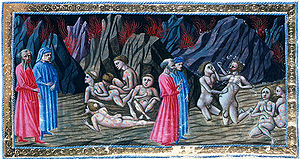 X BOLGIA                                                       

FALSARI
Priamo della Quercia (XV sec.)
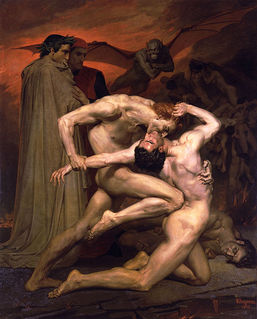 Falsari di metalli
Sono colpiti dalla scabbia
Falsari di persona
Si addentano tra loro
 Falsari di monete
Sono tormentati dalla sete
Falsari di parole
Sono colpiti da febbre altissima


Come i falsari alterarono la materia o le loro sembianze, così adesso sono alterati dalle malattie
W.A. Bouguereau, I falsari
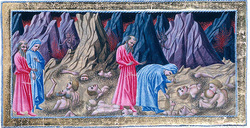 IX CERCHIO (COCITO)                    TRADITORI
Priamo della Quercia (XV sec.)
SONO IMPRIGIONATI NEL GHIACCIO

 Traditori dei parenti: a capo chino

 Traditori della patria: fino a mezza faccia col capo eretto

 Traditori degli ospiti: col capo all’indietro (così che le lacrime si ghiaccino e chiudano loro gli occhi)

 Traditori dei benefattori: totalmente immersi nel ghiaccio
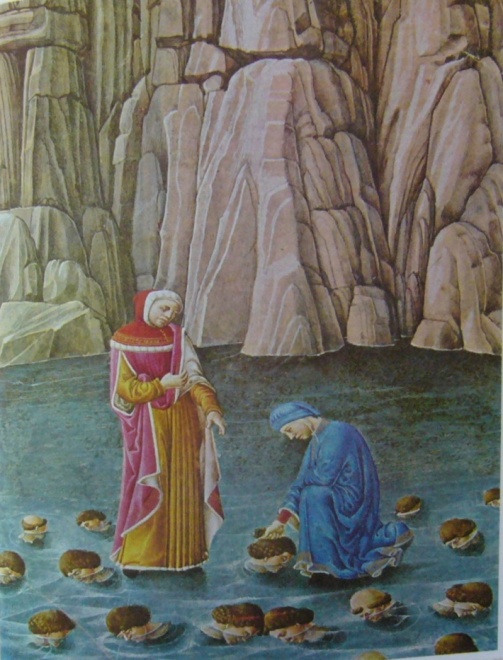 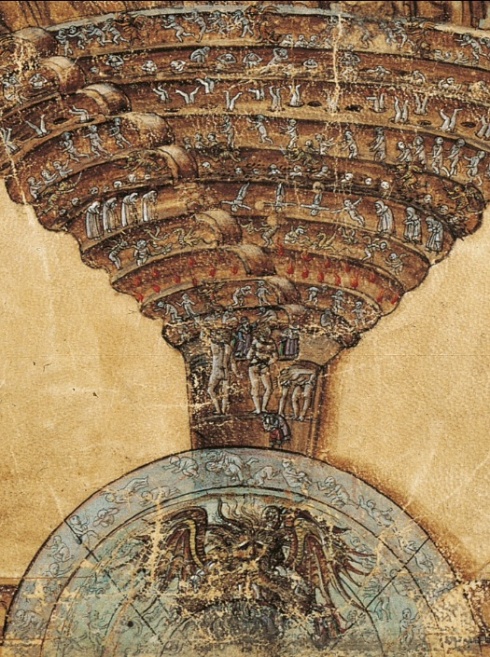 CONTRAPPASSO

 

Il gelo che avvolge i traditori può essere messo in relazione con il freddo e la durezza “del cuore” necessario a chi compia con lucidità un tradimento,  magari nella freddezza della premeditazione, in contrapposizione con il calore                                                                    

Inoltre rappresentano il massimo della degradazione umana,               essendo il loro peccato il più grave dell’Inferno e sono                     retrocessi nella loro immobilità a “pietre umane”
Sandro Botticelli
Miniatura ferrarese (XV sec.)
«O tu che mostri per sì bestial segno odio sovra colui che tu ti mangi,     
Inferno  XXXII, 133-134
Conte Ugolino della Gherardesca
Il peccatore apostrofato da Dante alla fine del XXXII Canto,                      intento ad addentare bestialmente il cranio del compagno di pena, solleva la bocca da quell’orribile pasto e la forbisce coi capelli dell’altro
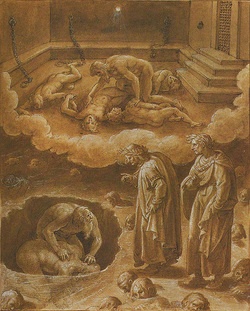 La bocca sollevò dal fiero pasto quel peccator, forbendola a’capelli del capo ch’elli avea di retro guasto.   

Inferno  XXXIII, 1-3
G. Stradano, 1587
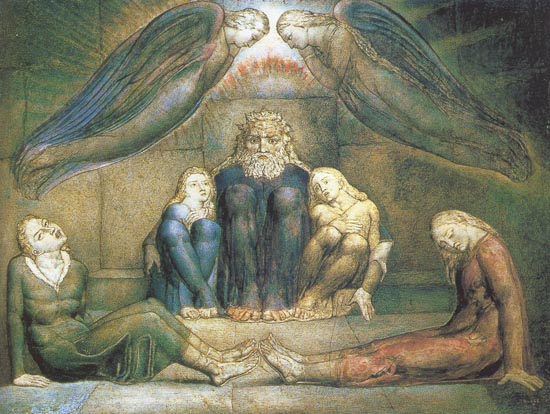 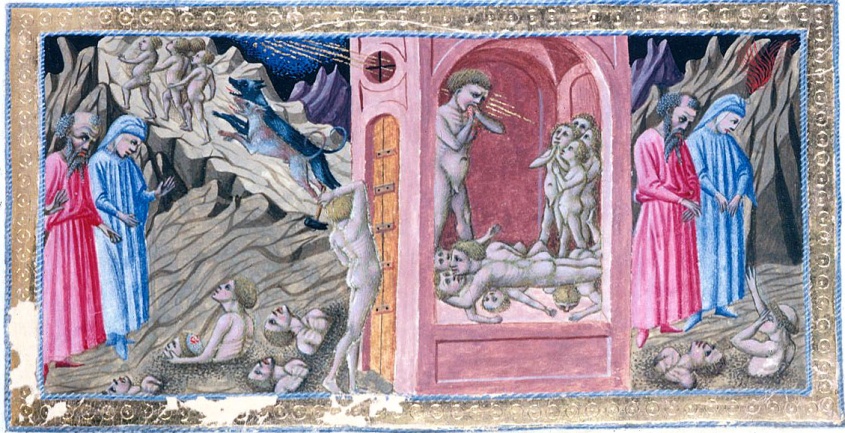 Priamo della Quercia (XV sec.)
William Blake
La richiesta di spiegargli le ragioni di tanto odio rinnova in lui al solo pensiero un disperato dolore, già prima di parlarne; tuttavia, se le sue parole dovranno infamare il nome dell’altro traditore, egli parlerà e piangerà al tempo stesso (“parlar e lagrimar  vedrai insieme”)
Poi cominciò: «Tu vuo’ ch’io rinovelli disperato dolor che ’l cor mi preme già pur pensando, pria ch’io ne favelli.   

Inferno  XXXIII, 4-6
e disser: “Padre, assai ci fia men doglia se tu mangi di noi: tu ne vestisti queste misere carni, e tu le spoglia”.     

Inferno  XXXIII, 61-63
Poscia che fummo al quarto dì venuti, Gaddo mi si gittò disteso a’ piedi, dicendo: "Padre mio, ché non mi aiuti?".                      Quivi morì; e come tu mi vedi, vid’io cascar li tre ad uno ad uno tra ’l quinto dì e ’l sesto; ond’io mi diedi,                       già cieco, a brancolar sovra ciascuno, e due dì li chiamai, poi che fur morti. Poscia, più che ’l dolor, poté ’l digiuno».                       

Inferno  XXXIII, 67-75
VERSO MISTERIOSO E SUGGESTIVO

La fame prevalse sul dolore nel causarne la morte? 

Il conte alla fine si cibò delle carni dei figli morti?
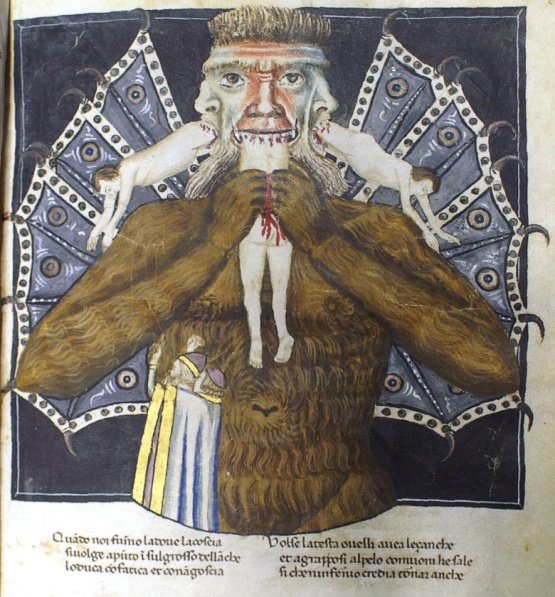 Al centro di Cocito si trova Lucifero                            
                               (“Lo ’mperador del doloroso regno”), che              
                               nelle tre bocche maciulla Bruto e Cassio e Giuda 
                               
                               Nei tre sommi traditori Dante ha voluto colpire                                              
                               coloro che attentarono primamente alle due 
                               massime potestà, entrambe preordinate da Dio  come guide all’umanità per raggiungere la felicità terrena e quella oltremondana Giuda ha tradito Gesù da cui deriva l’autorità dei papi    e Bruto e Cassio hanno tradito Cesare, il “primo principe sommo”, fondatore dell’autorità  imperiale voluta dalla                                      provvidenza 

Il castigo inflitto al primo è più grave  perché                                                                      il potere spirituale e il fine della beatitudine                                                          celeste sovrastano il potere temporale e il                                                                 fine della felicità terrena
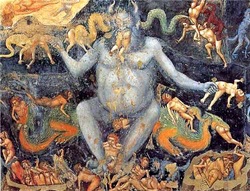 Giotto, Cappella Scrovegni
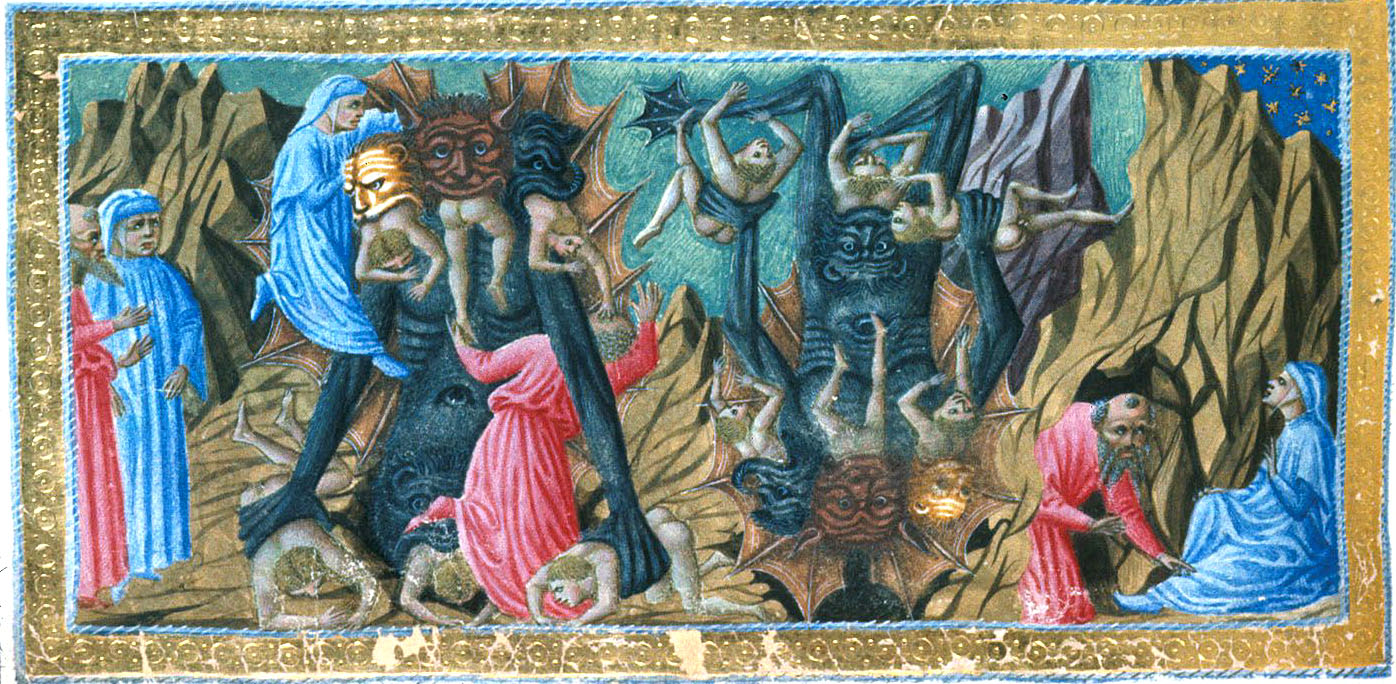 Priamo della Quercia (XV sec.)
Dalla grotta naturale, dove si erano fermati, i due poeti si inoltrano in uno stretto e tortuoso sentiero la cui imboccatura hanno potuto trovare grazie al rumore di un ruscello che scava la roccia («d’un ruscelletto  che quivi  discende»)…
E quindi uscimmo a riveder le stelle.  

Inferno  XXXIII, 139